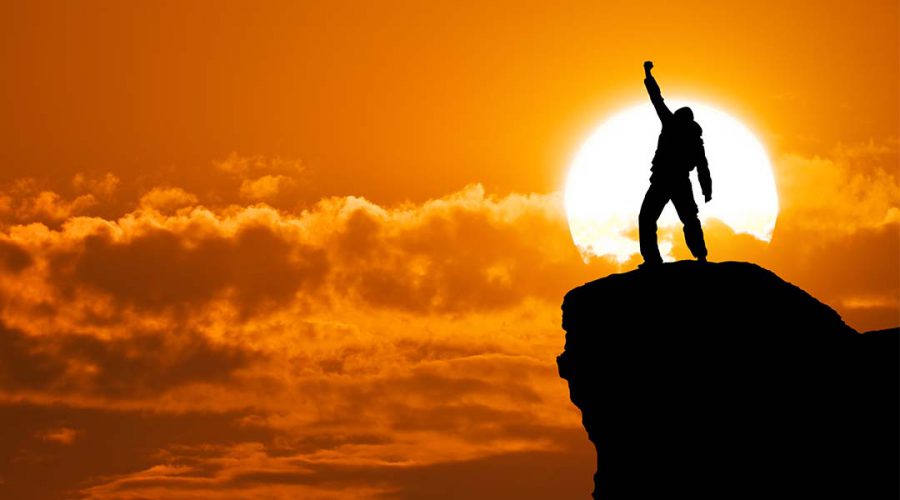 JOY
Ron Bert
December 1, 2019
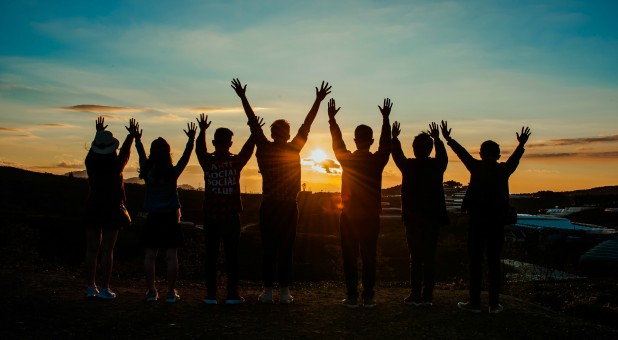 For what is our hope, or joy,  or crown of rejoicing? Is it not even you in the presence of our Lord Jesus Christ at His coming? For you are our glory and joy. — 1st Thessalonians 2:19-20
hope
joy
crown
in
.                            .
Lord Jesus Christ
our glory
and joy
[Speaker Notes: There is joy in the quantity of numbers when hearts bear genuine faith in His ways.]
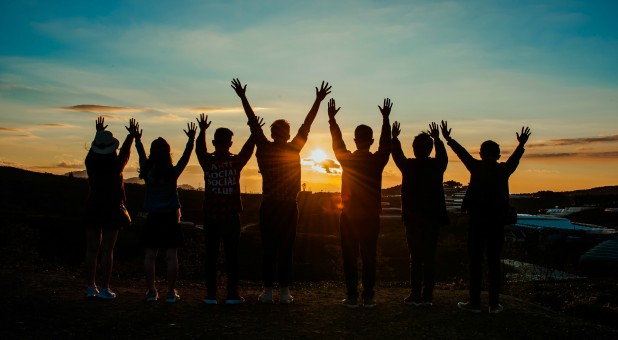 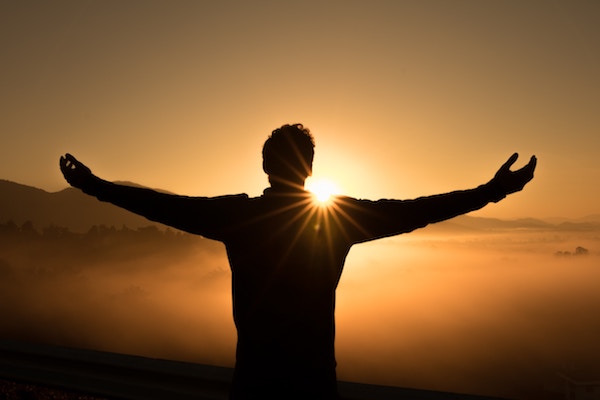 rejoiced
rejoiced
rejoice
Rejoice always, … — 1st Thessalonians 5:16
Faith
And my spirit has rejoiced in God my Savior. — Luke 1:47
Rejoice
Rejoice
Rejoice in the Lord always. Again I will say, rejoice!         — Philippians 4:4
Rejoice
Rejoice
rejoice
rejoice
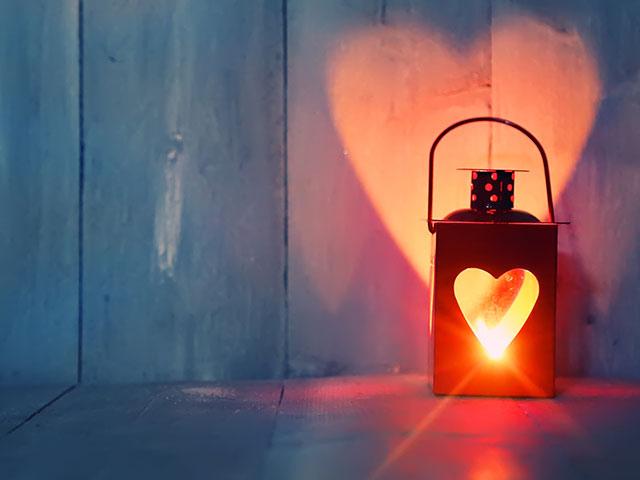 rejoice
you righteous
Be glad in the LORD and rejoice, you righteous; And shout for joy, all you upright in heart!                           — Psalms 32:11
in
heart
rejoice
in heart
Light is sown for the righteous, And gladness for the upright          in heart. — Psalms 97:11
heart
in
in heart
heart
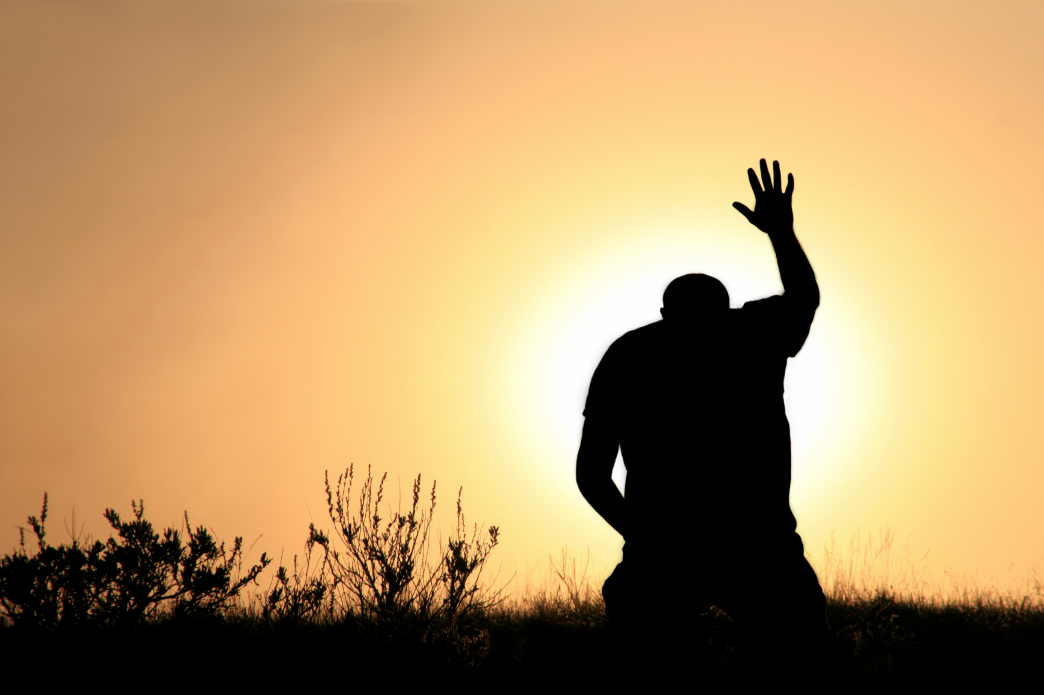 I have set the LORD always   before me; Because He is at my right hand I shall not be moved. Therefore my heart is glad, and my glory rejoices; My flesh also will rest in hope. — Psalms 16:8-9
heart
heart
is glad
in
rest in hope
hope
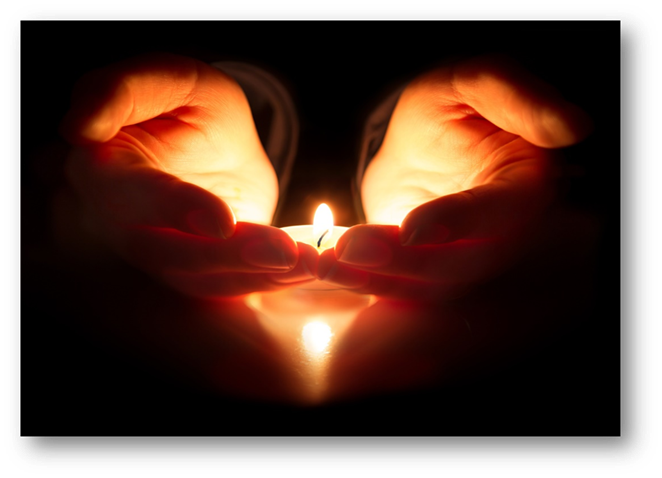 For our heart shall rejoice in Him, Because we have trusted in His holy name. Let Your mercy,           O LORD, be upon us, Just                          as we hope in You.                                            — Psalms 33:21-22
heart
in
trust
trusted in
heart
in
hope
hope in You
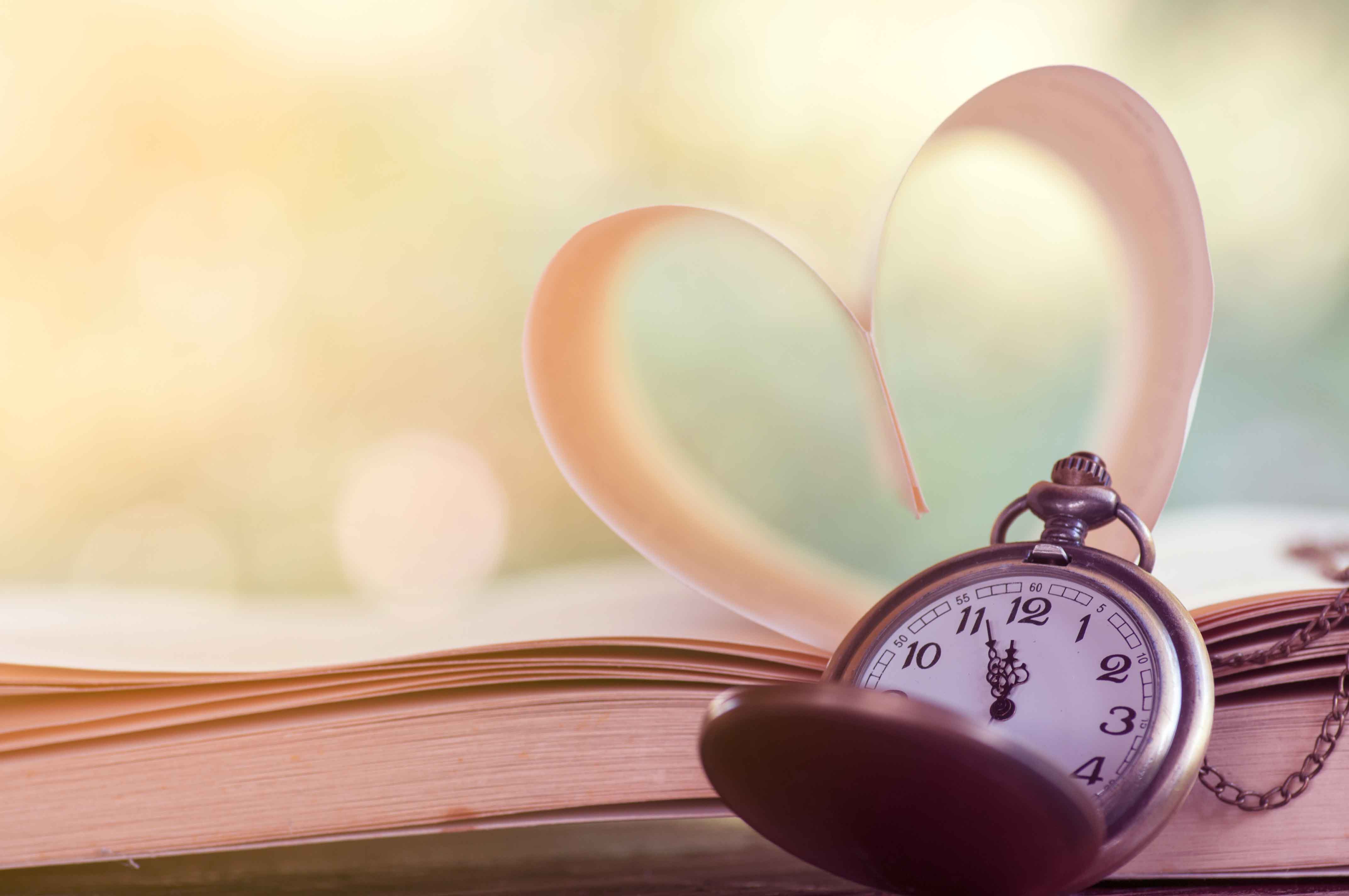 Holy Word
Your testimonies I have taken as a heritage forever, For they are the rejoicing of my heart.    — Psalms 119:111
forever
heart
forever
[Speaker Notes: Time will run out for each of us. The greatest question is are you prepared to meet your maker? Strangers will find no sanctuary while the faithful enter His kingdom freely. Forever is a timeless event and it is the most important destination we will all face.]
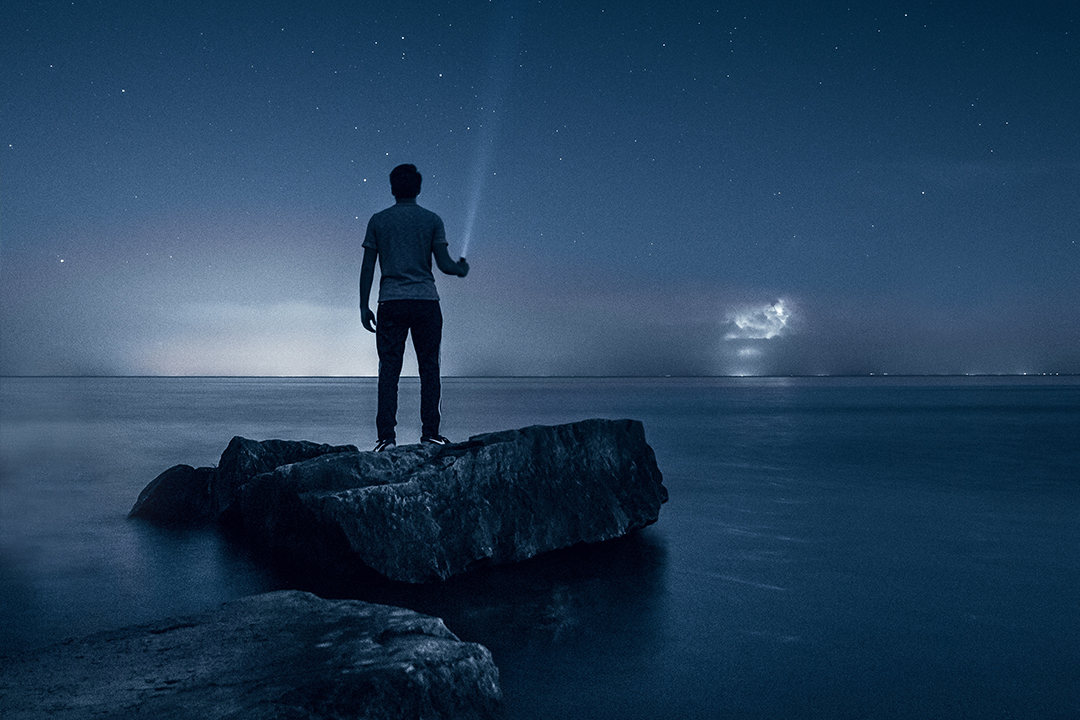 You will show me the path of life; In Your presence is fullness of joy; At Your right hand are pleasures forevermore. — Psalms 16:11
Your presence is fullness of joy
joy
Your presence
Your presence
forever
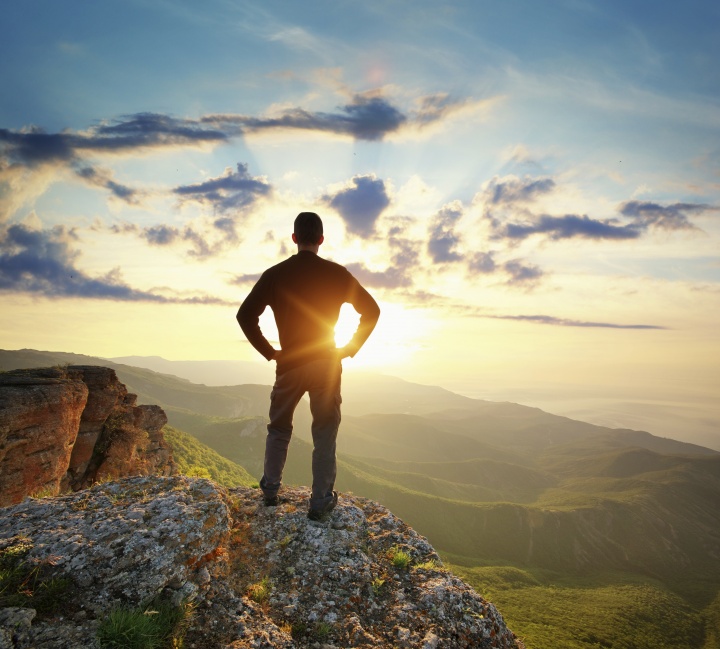 'You have made known to me the ways of life; You will make me full of joy in Your presence.' — Acts 2:28
ways of life
in
joy in
Your presence
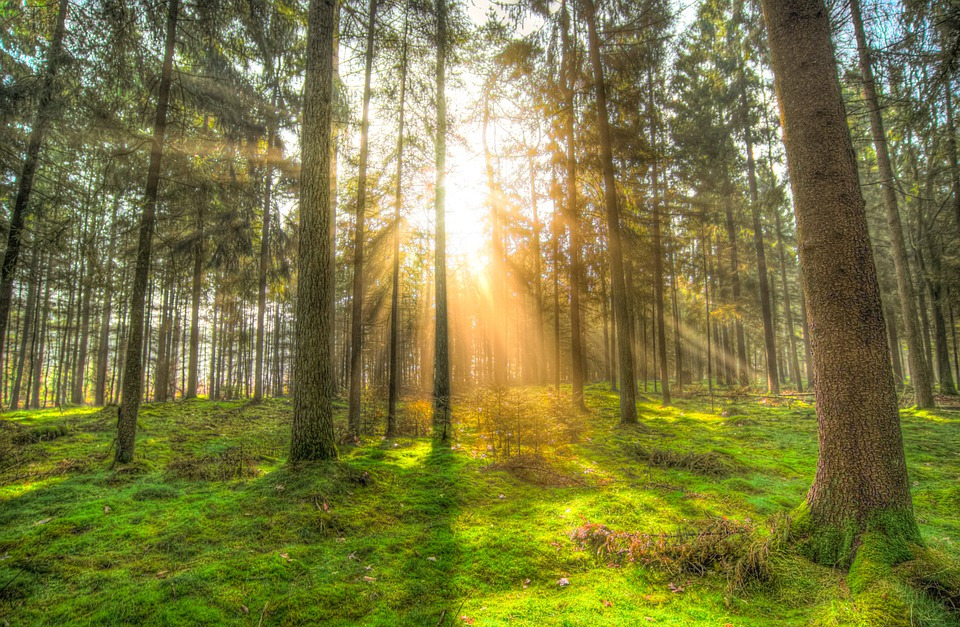 LORD
This is the day the LORD     has made; We will rejoice and be glad in it. — Psalms 118:24
LORD
in
glad in it
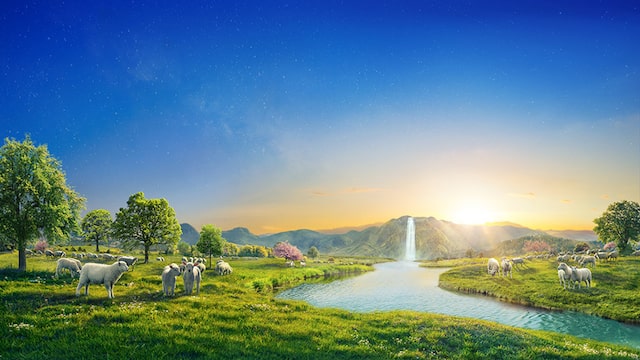 Make a joyful shout to the LORD, all you lands! Serve the LORD with gladness; Come before His presence with singing. Know that the LORD, He is God; It is He who has made us, and not we ourselves; We are His people and the sheep of His pasture. — Psalms 100:1-3
shout
joyful
Serve
LORD
LORD
LORD
Come before His presence
gladness
sing
LORD
[Speaker Notes: The Lord does not want us to remain quiet or complacent with our faith. He want to hear us shout out singing praises to His glory.]
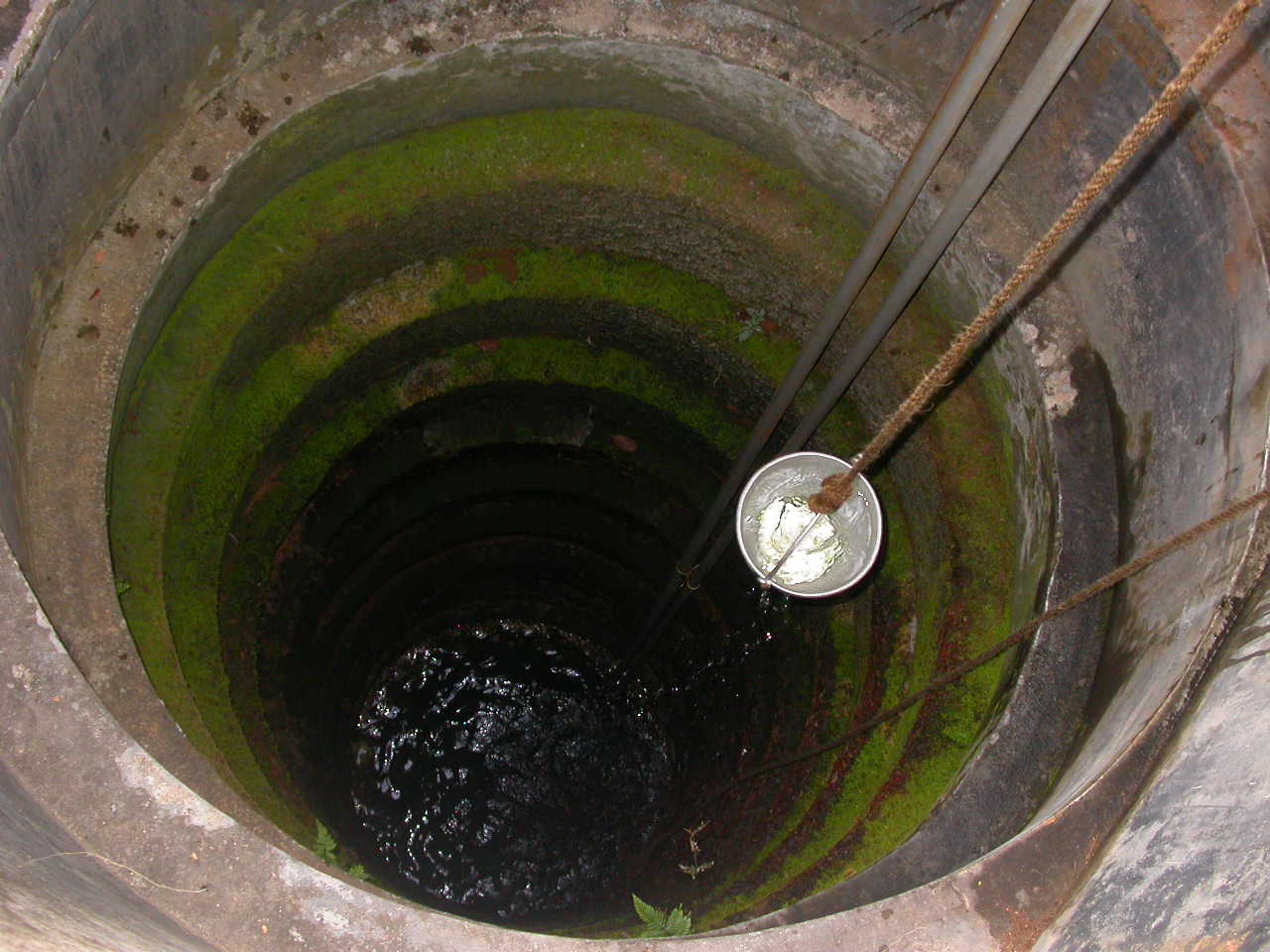 Therefore with joy you will draw water From the wells of salvation. And in that day you will say: "Praise the LORD, call upon His name; Declare His deeds among the peoples, Make mention that His name is exalted." — Isaiah 12:3-4
joy
salvation
salvation
Praise the LORD
LORD
joy
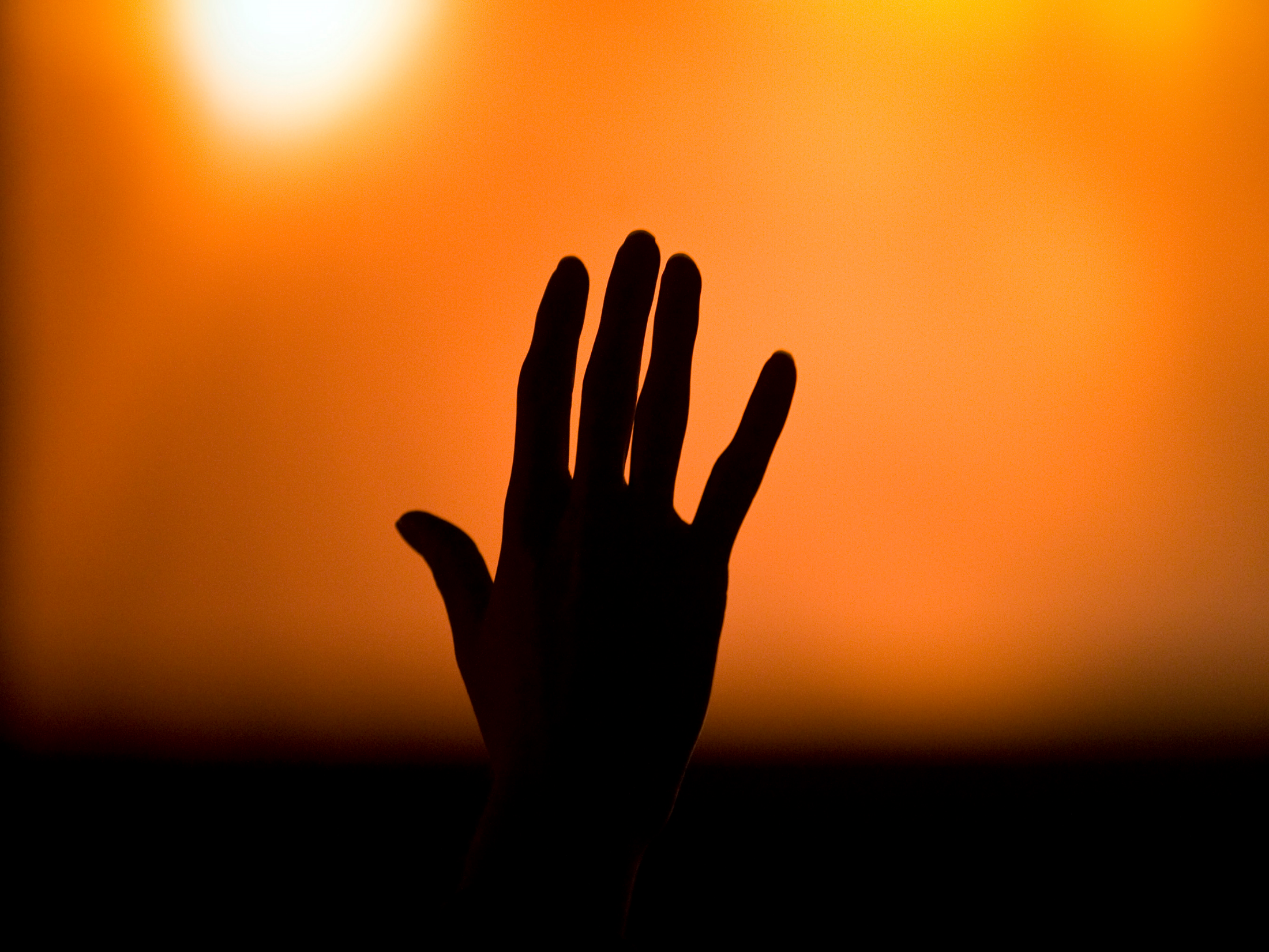 joy
Restore to me the joy of Your salvation, And uphold me by Your generous Spirit. — Psalms 51:12
joy
salvation
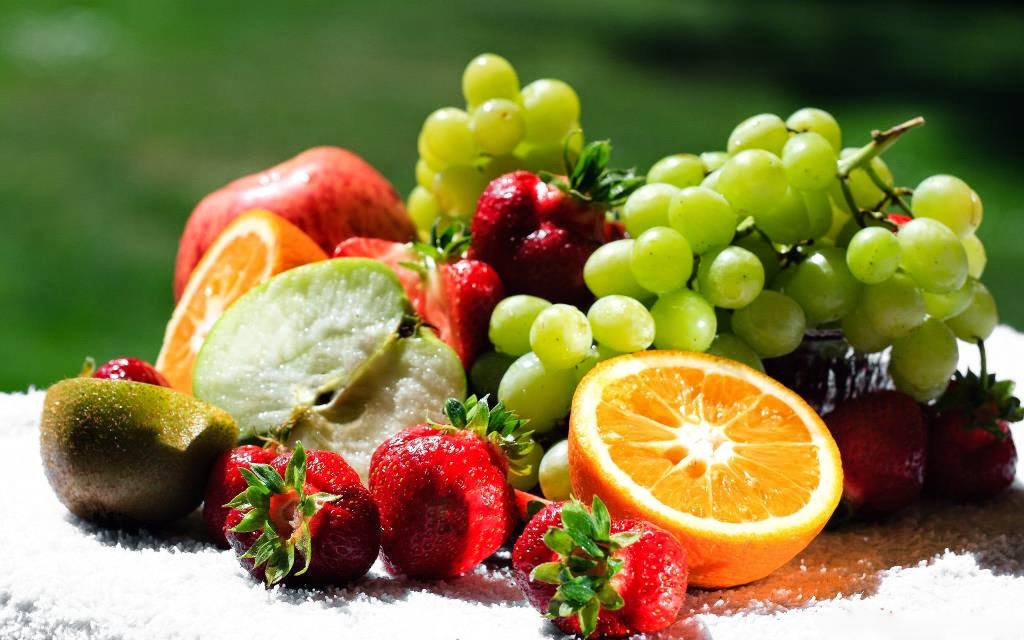 fruit of the Spirit is:
				   • love
				   • joy
				   • peace
				   • longsuffering
				   • kindness
				   • goodness
				   • faithfulness
				   • gentleness
				   • self-control
But the fruit of the Spirit is          love, joy, peace, longsuffering, kindness, goodness, faithfulness, gentleness, self-control.          Against such there is no law.                        — Galatians 5:22-23
fruit of the Spirit is
joy
joy
love
peace
longsuffering
.     .
faithfulness
kindness
goodness
self-control
gentleness
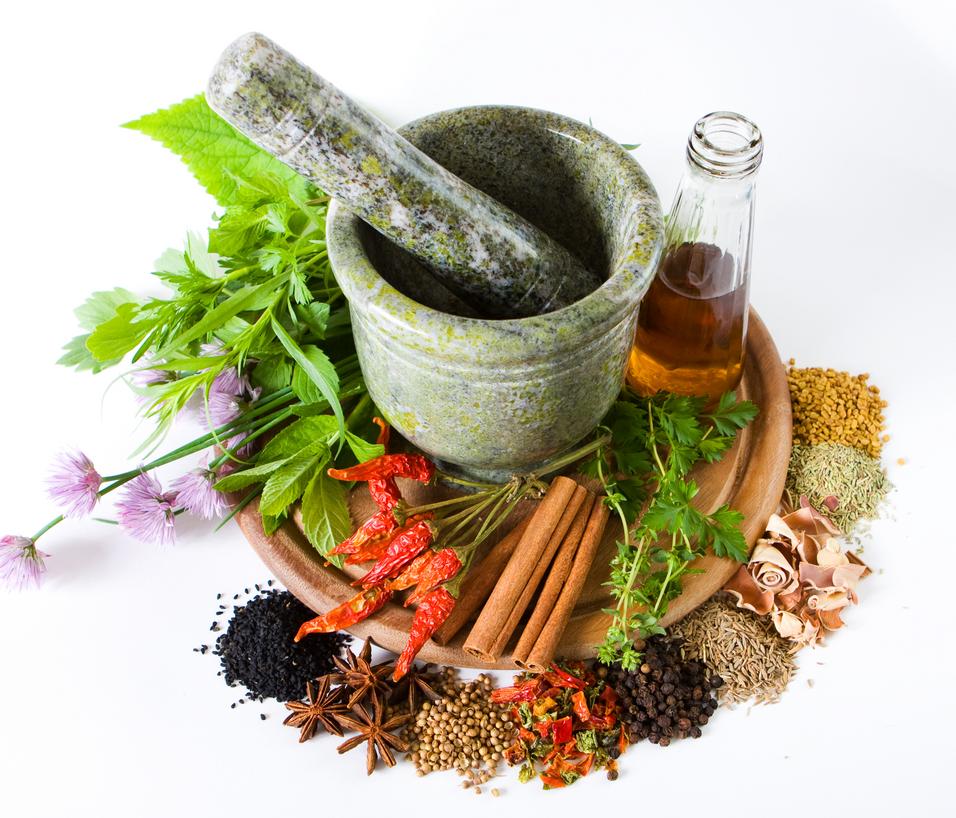 merry heart
A merry heart does good, like medicine, But a broken spirit dries the bones. — Proverbs 17:22
merry heart
[Speaker Notes: It can be a challenge to have a merry heart is such a dreadful world filled with death and destruction. Rising in Him where death has no power delivers a peace the earth cannot possess.]
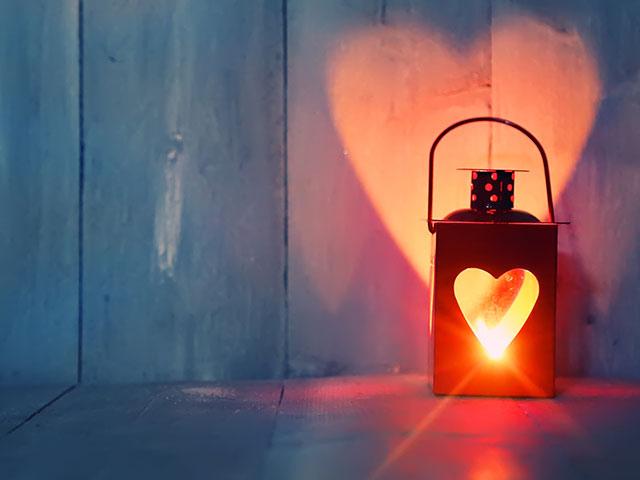 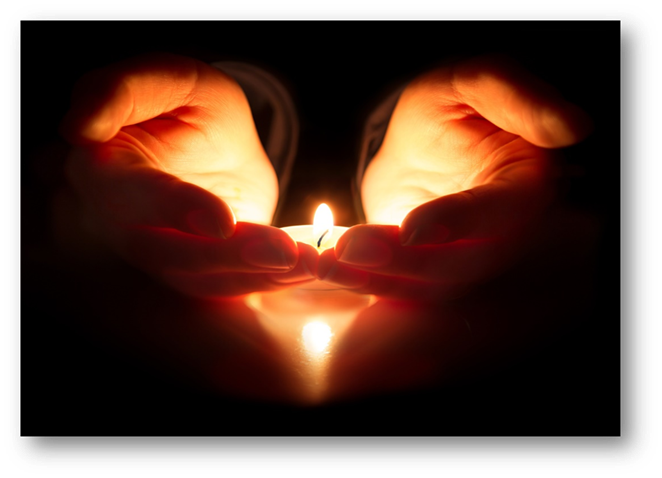 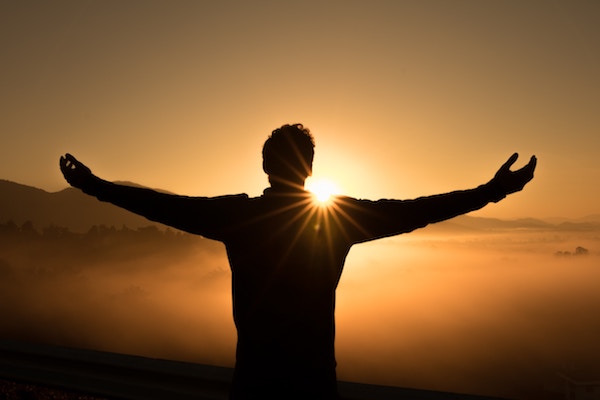 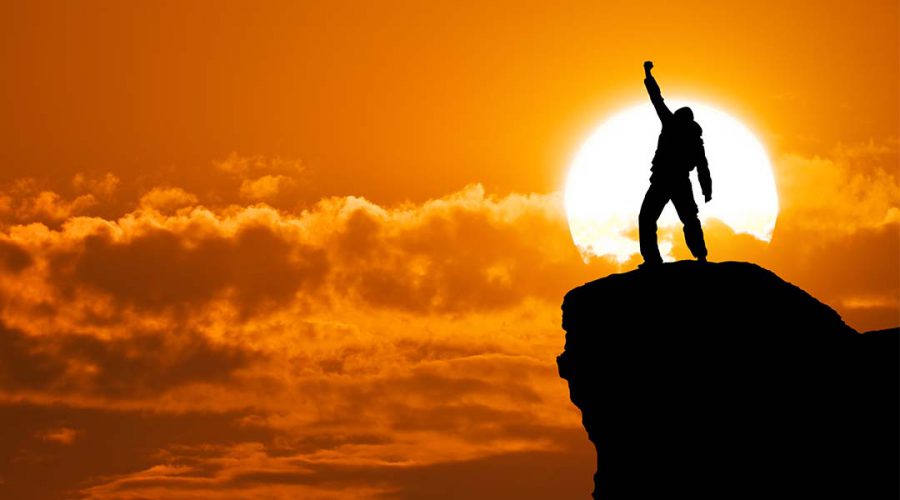 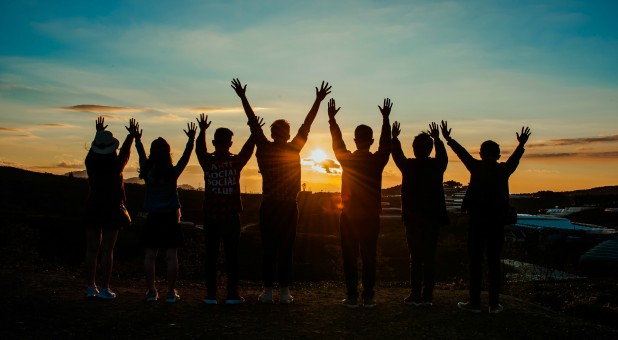 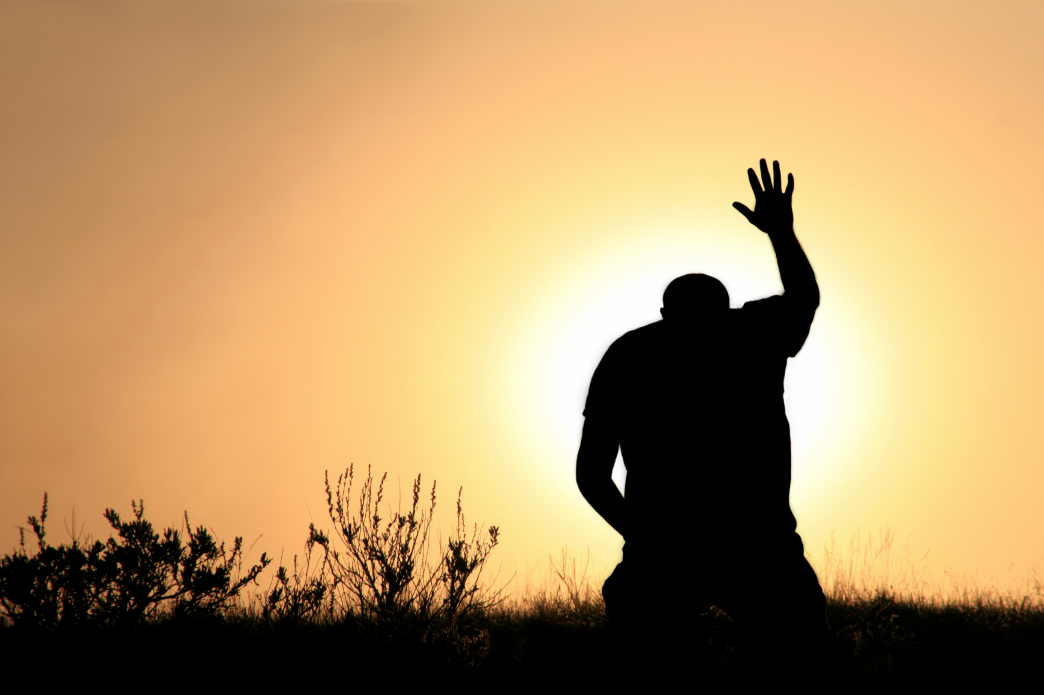 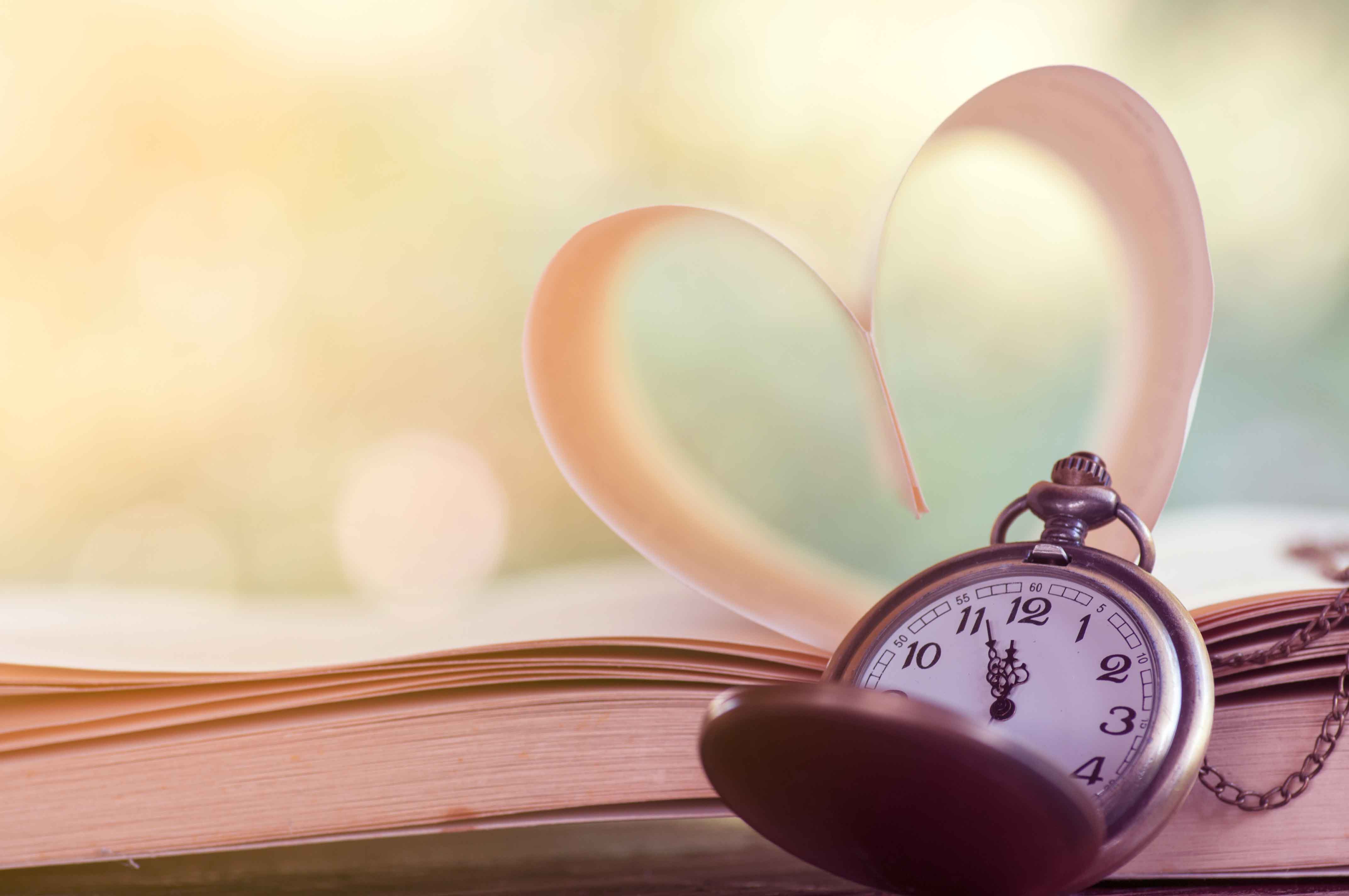 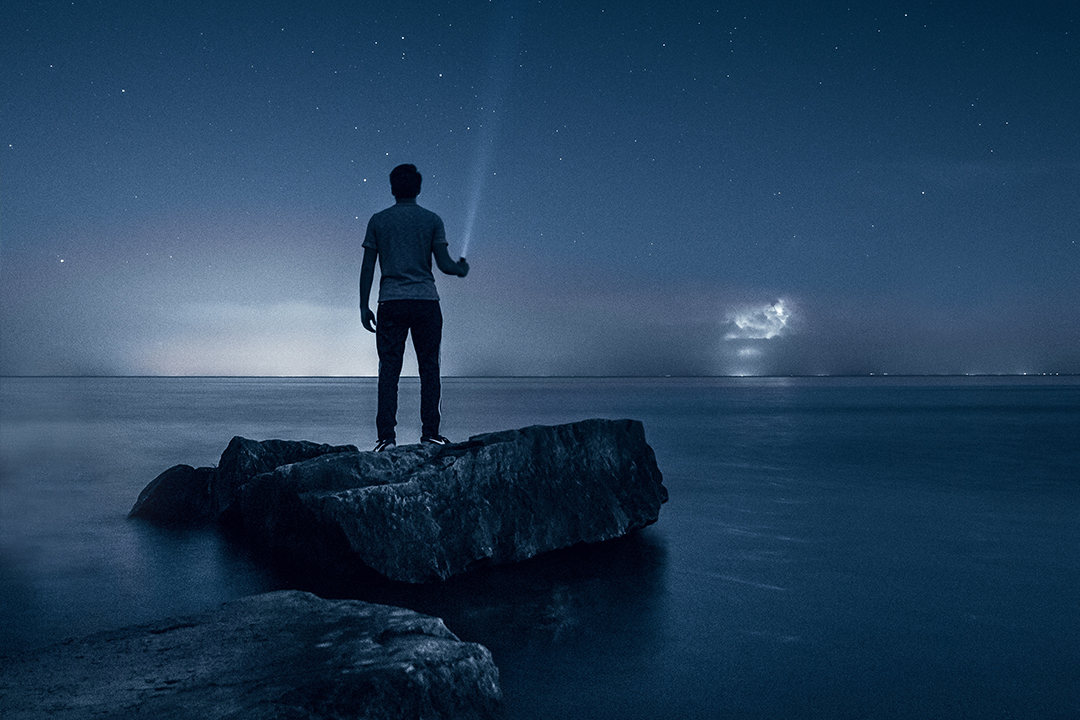 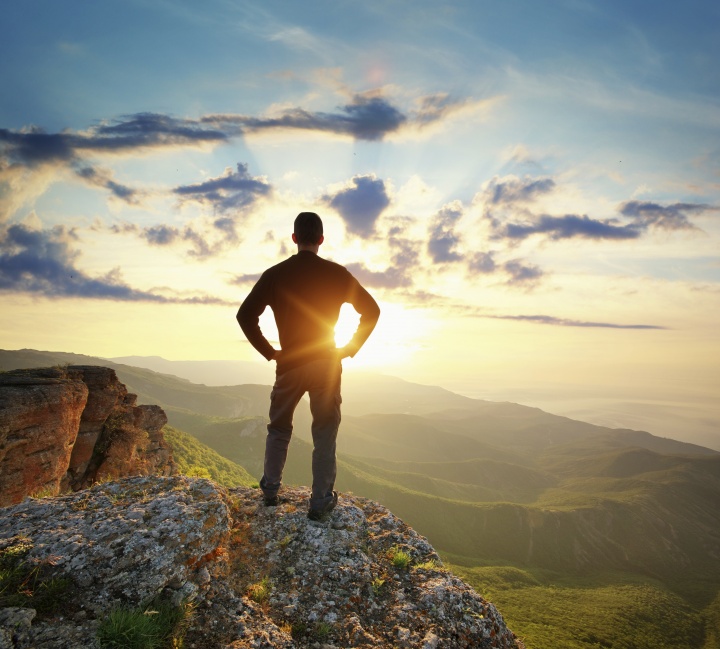 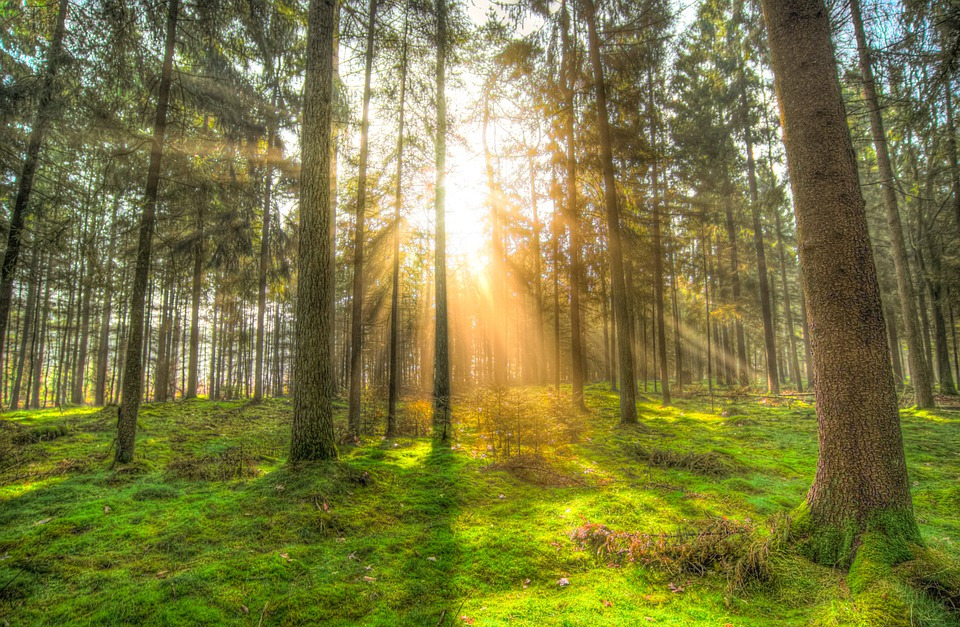 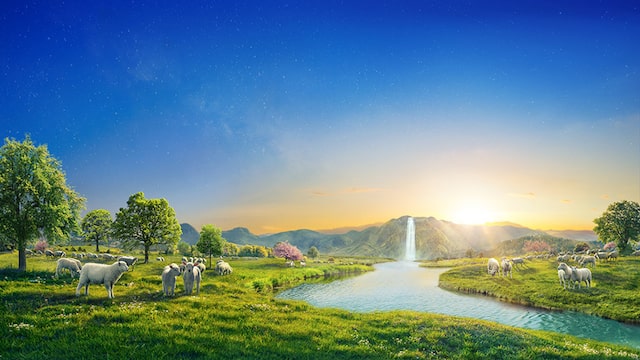 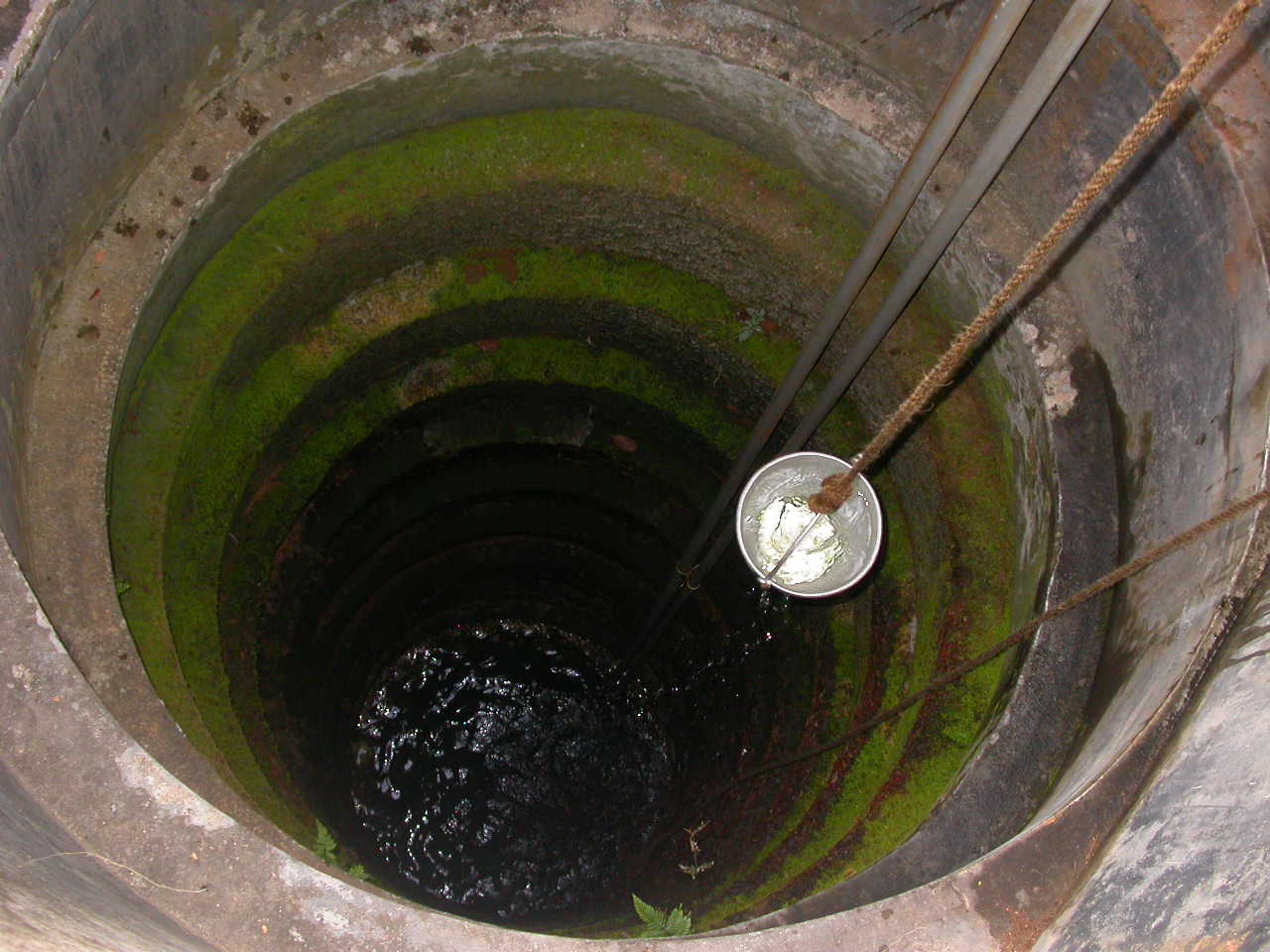 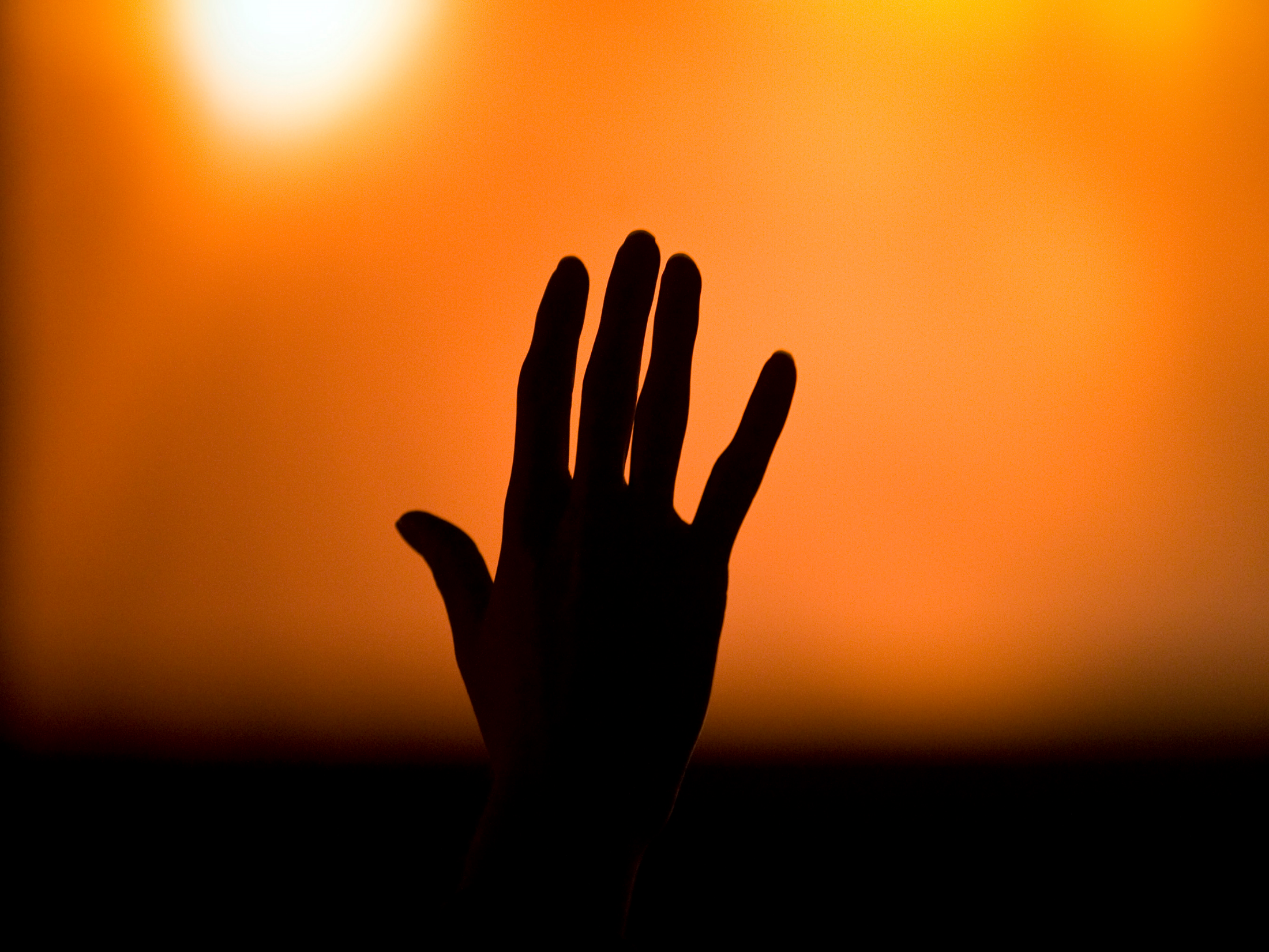 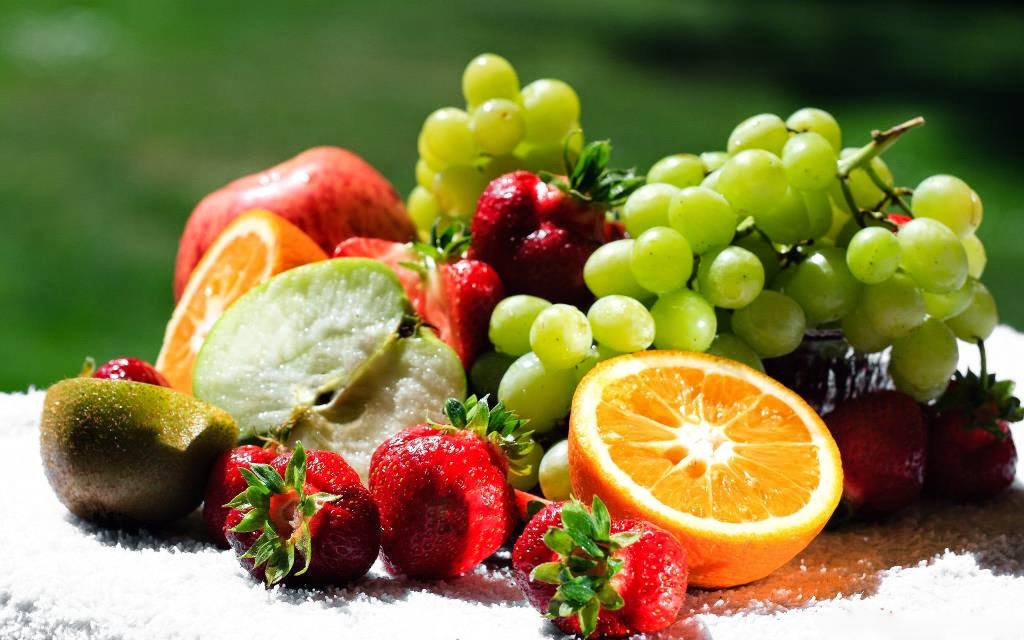 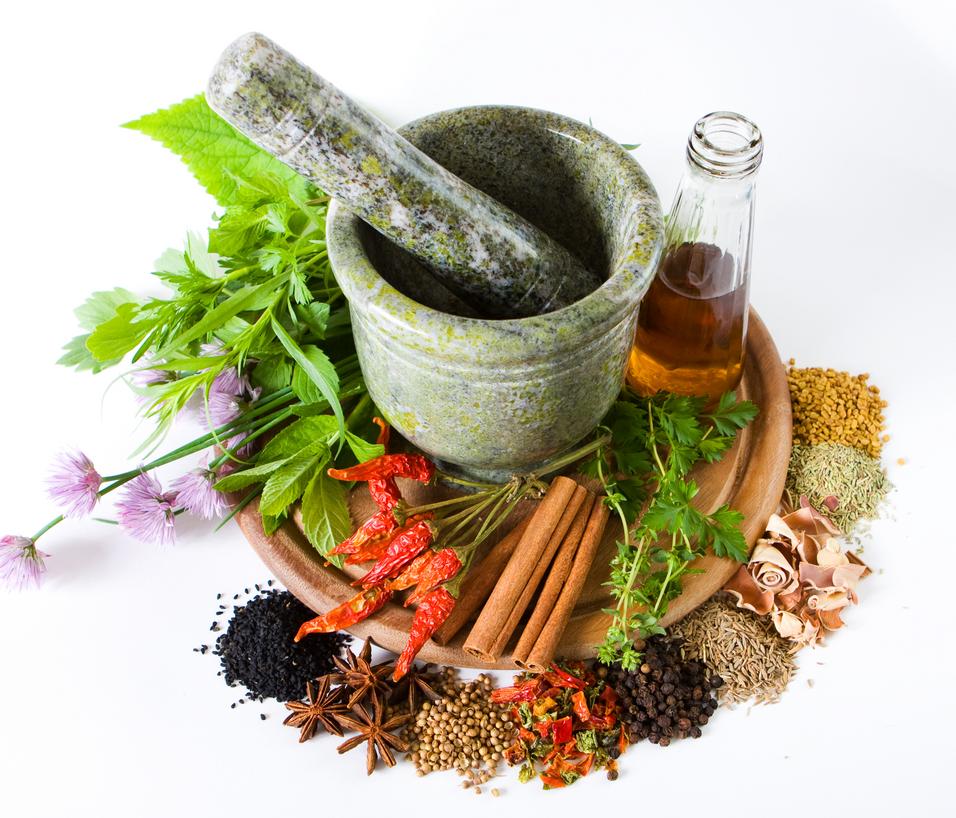 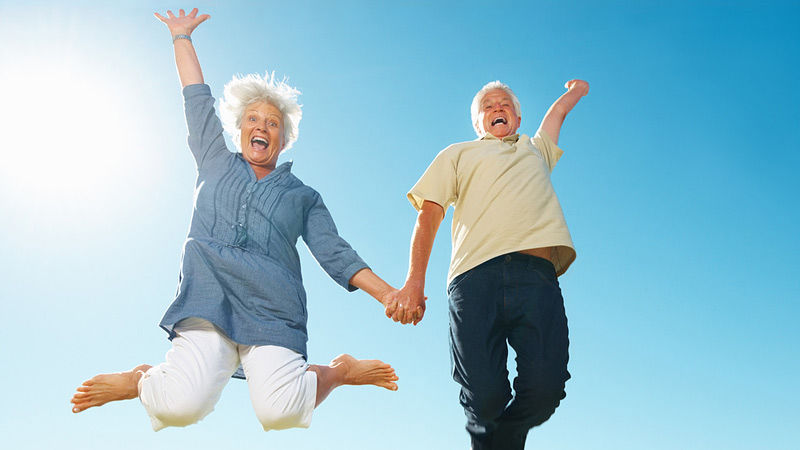 A merry heart makes a cheerful countenance, But by sorrow of the heart the spirit is broken.      — Proverbs 15:13
All the days of the afflicted are evil, But he who is of a merry heart has a continual feast.              — Proverbs 15:15
merry heart
continual
spirit
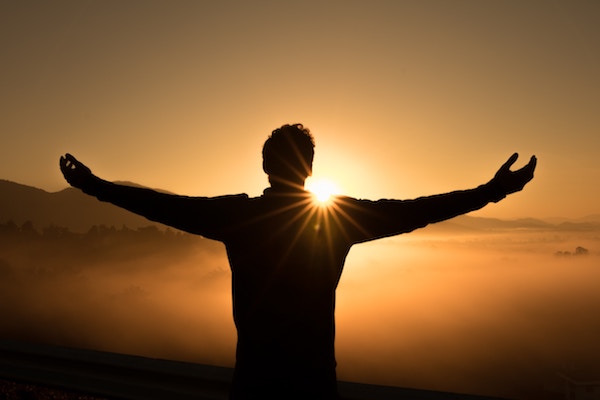 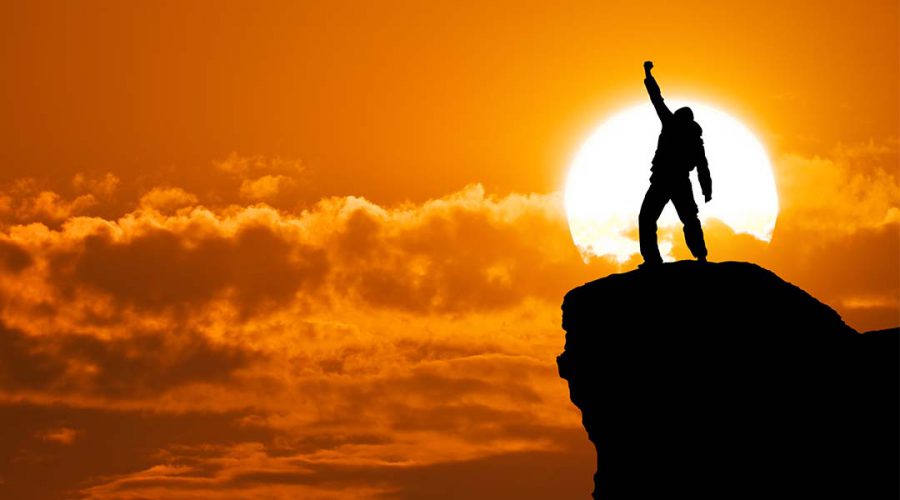 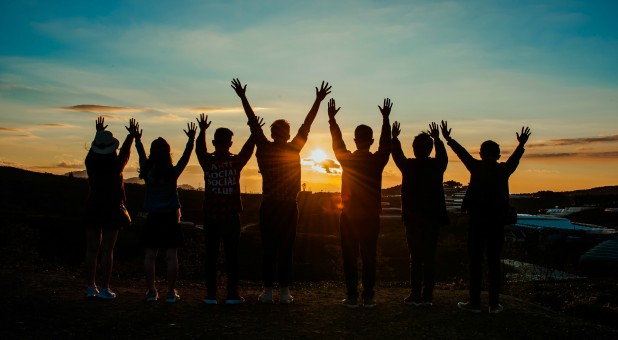 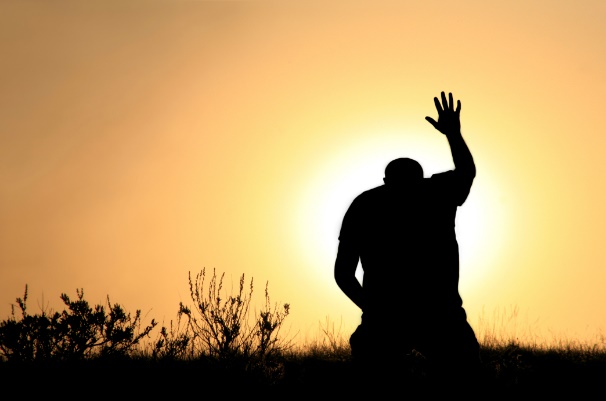 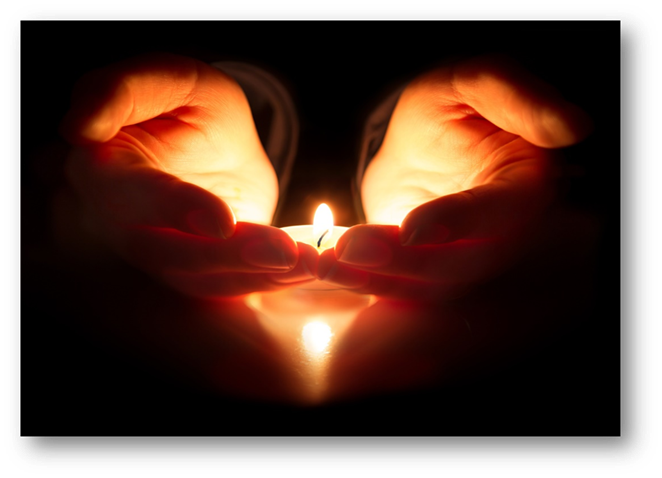 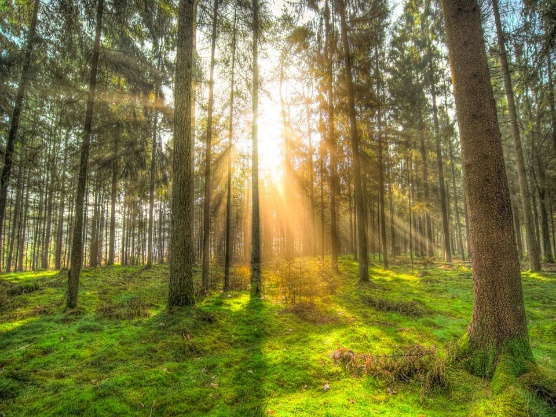 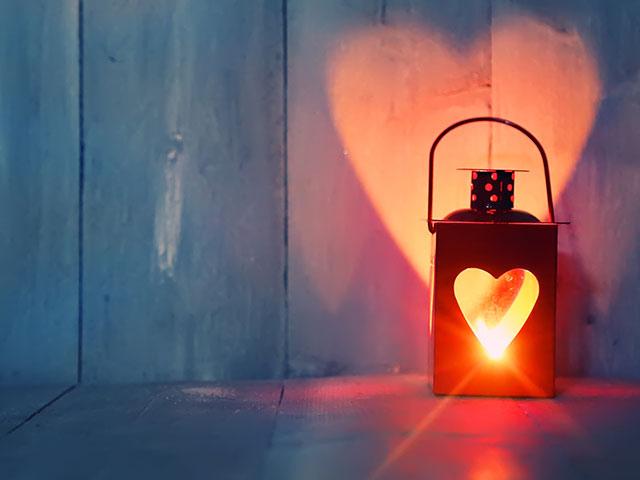 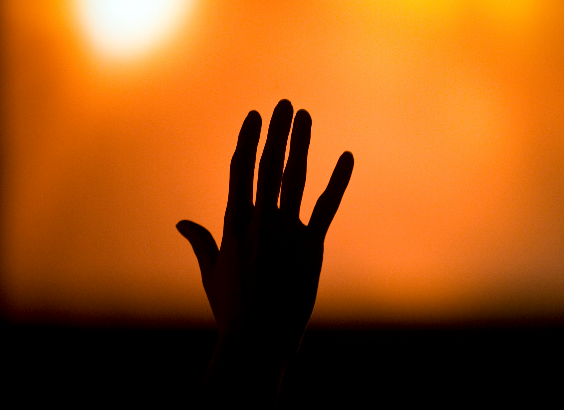 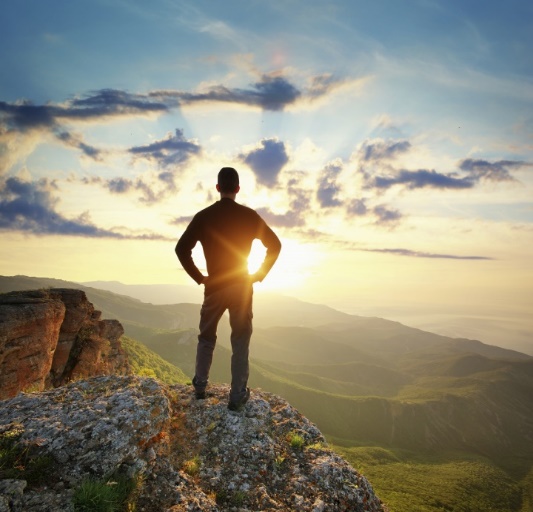 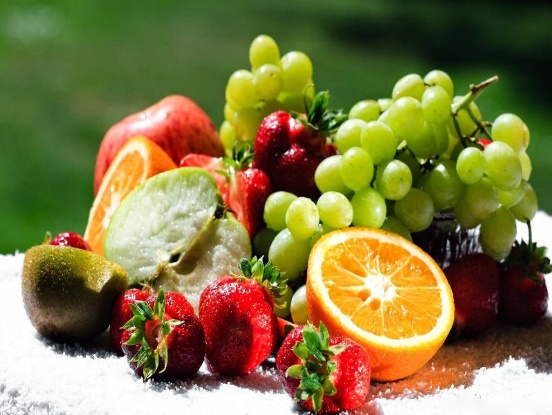 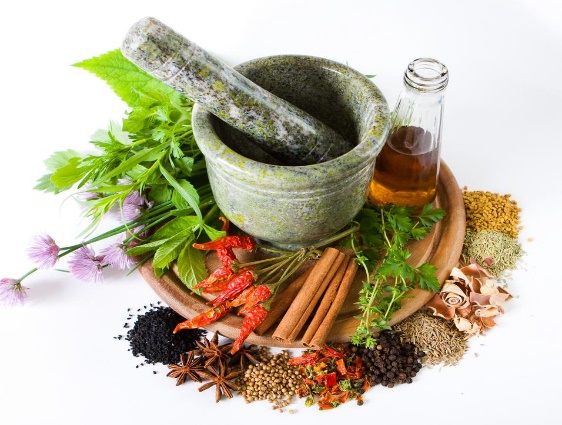 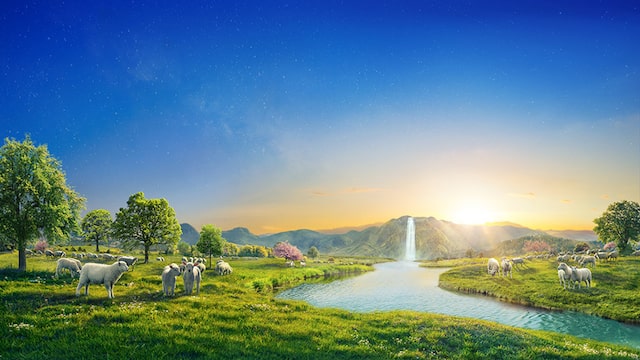 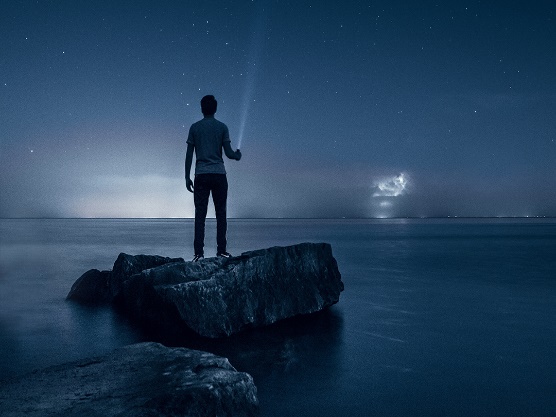 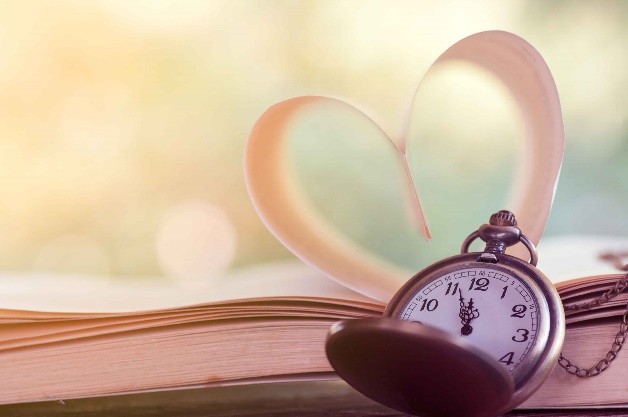 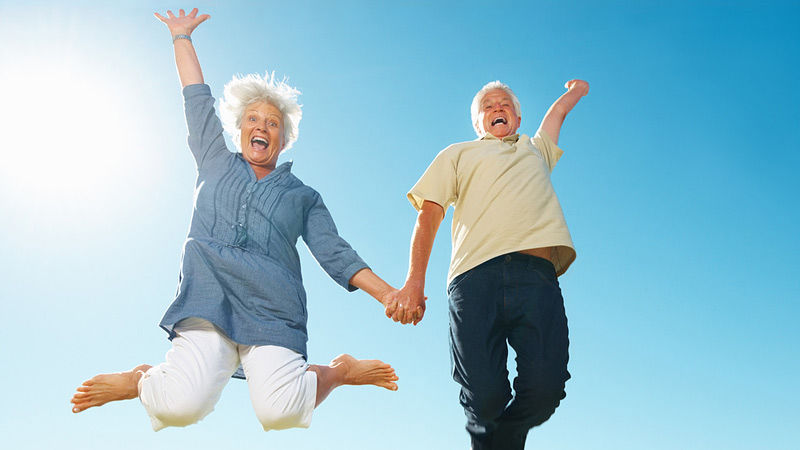 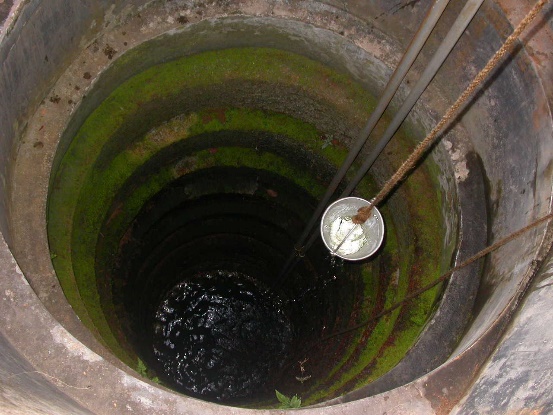 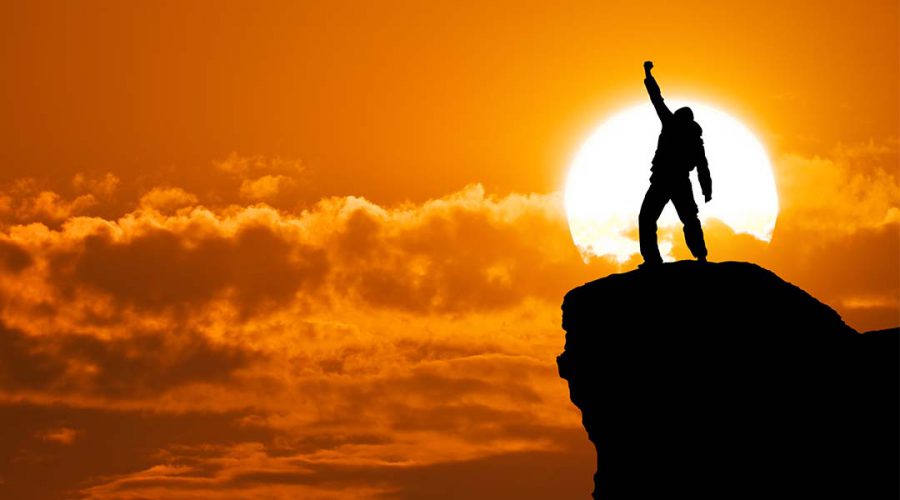 JOY
2
Ron Bert
December 22, 2019
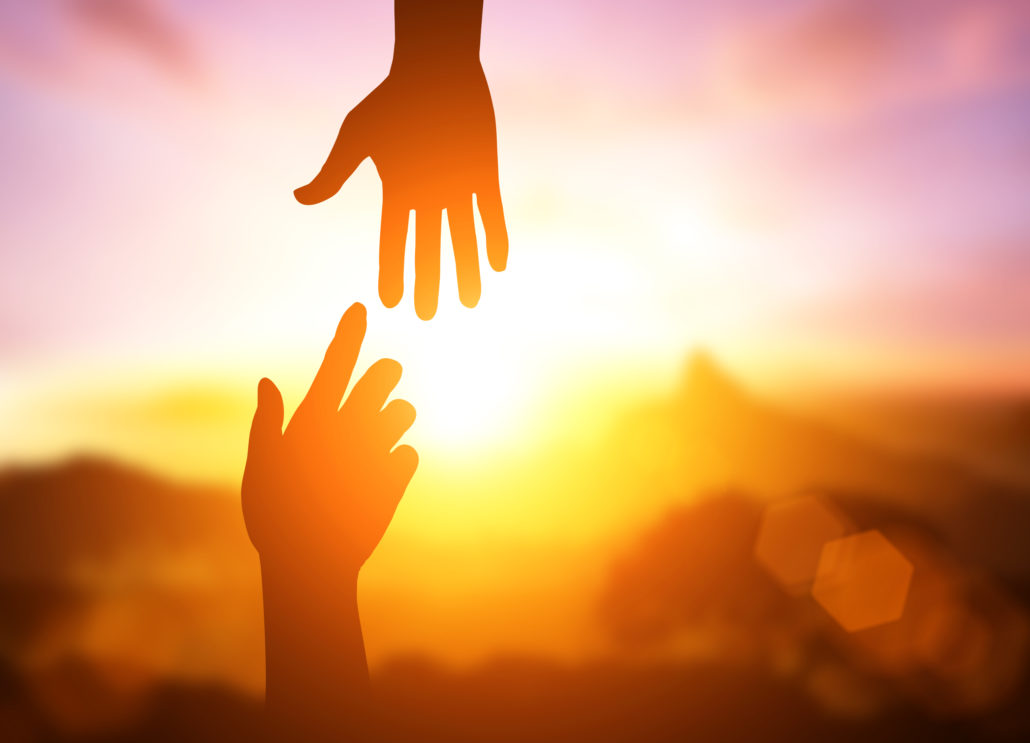 The hope of the righteous will be gladness, But the expectation of the wicked will perish.             — Proverbs 10:28
hope of the righteous
hope
gladness
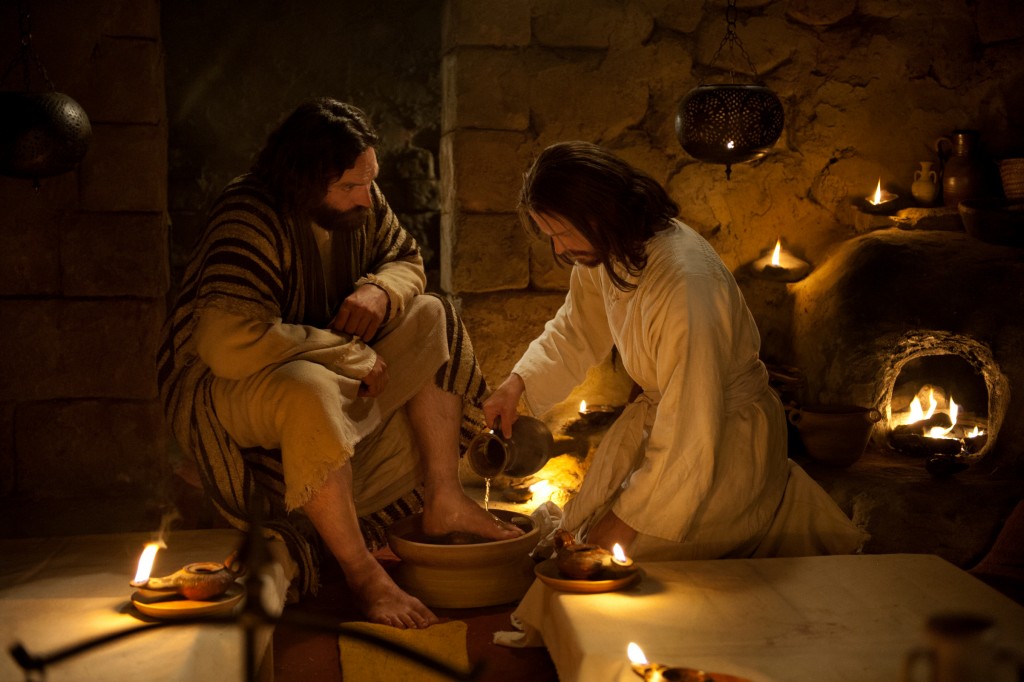 "These things I have spoken to you, that My joy may remain in you, and that your joy may be full. This is My commandment, that you love one another as I have loved you. Greater love has no one than this, than to lay down one's life for his friends. You are My friends if you do whatever I command you."            — John 15:11-14
in
My joy may remain in you
My joy
love
My joy
My friends
[Speaker Notes: The joy of Jesus is to love others.]
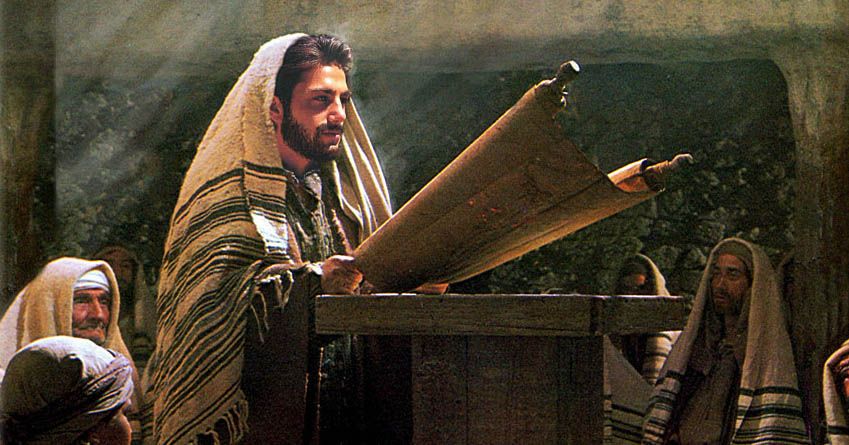 "But now I come to You, and these things I speak in the world, that they may have My joy fulfilled in themselves."                                   — John 17:13
My joy
may have
My joy
in
in themselves
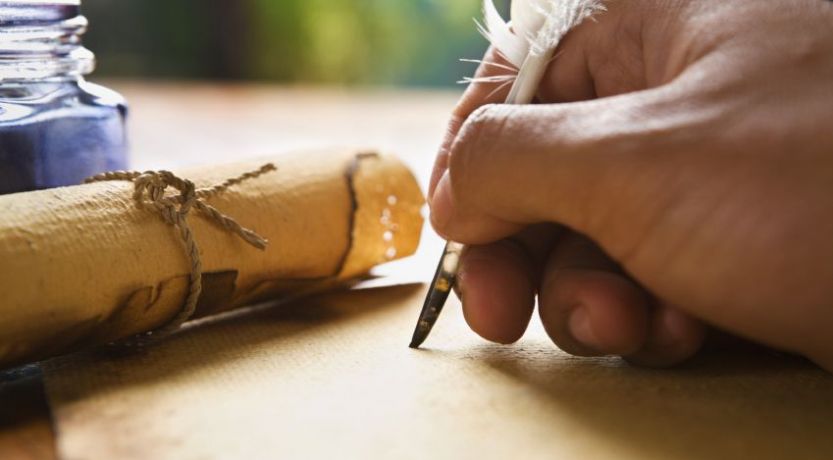 And these things we write to you that your joy may be full. — 1st John 1:4
write
joy
joy may be full
may
[Speaker Notes: Inner sanctuary is a precious commodity that is hard to steal where thieves cannot go.]
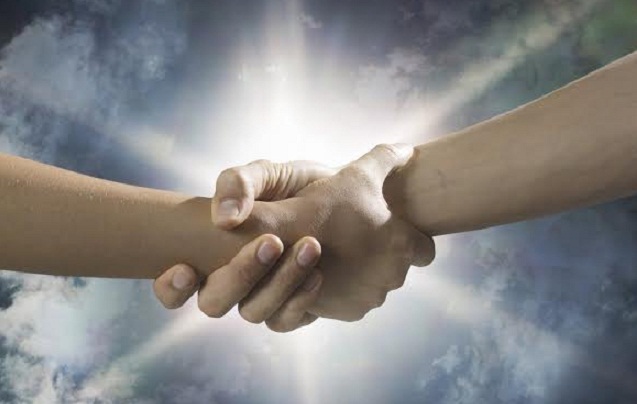 God
And not only that, but we also rejoice in God through our Lord Jesus Christ, through whom         we have now received the reconciliation. — Romans 5:11
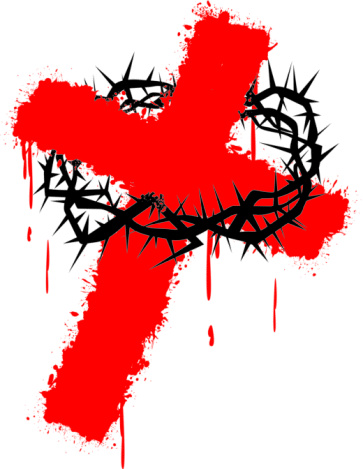 in
rejoice in God
God
Jesus Christ
Jesus Christ
settlement
agreement
understanding
resolution
reunion
reconciliation
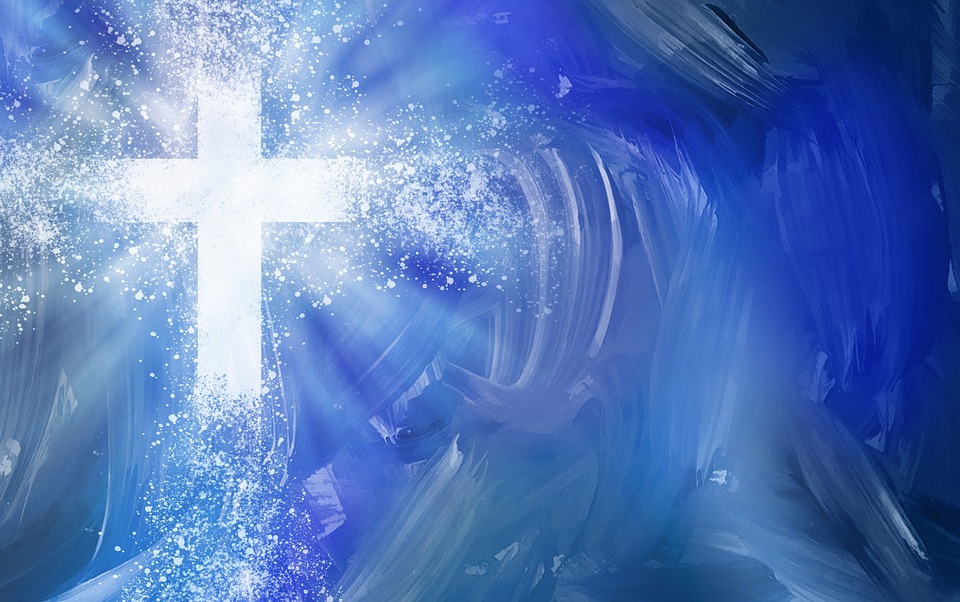 Now may the God of hope fill you with all joy and peace in believing, that you may abound in hope by the power of the Holy Spirit. Now I myself am confident concerning you, my brethren, that you also are full of goodness, filled with all knowledge, able also to admonish one another. — Romans 15:13-14
God
in
all joy and peace in believing
God
knowledge
[Speaker Notes: God puts a premium on knowledge of His will and ways.]
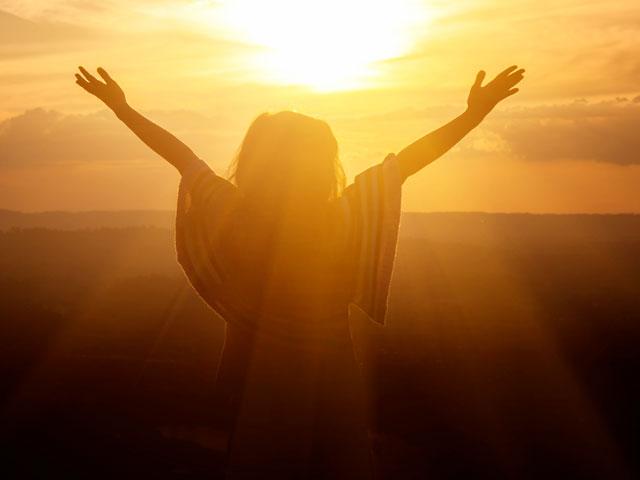 … for the kingdom of God is               not eating and drinking, but righteousness and peace and joy in the Holy Spirit. — Romans 14:17
God
LIFE
righteousness and peace and joy
in
Holy Spirit
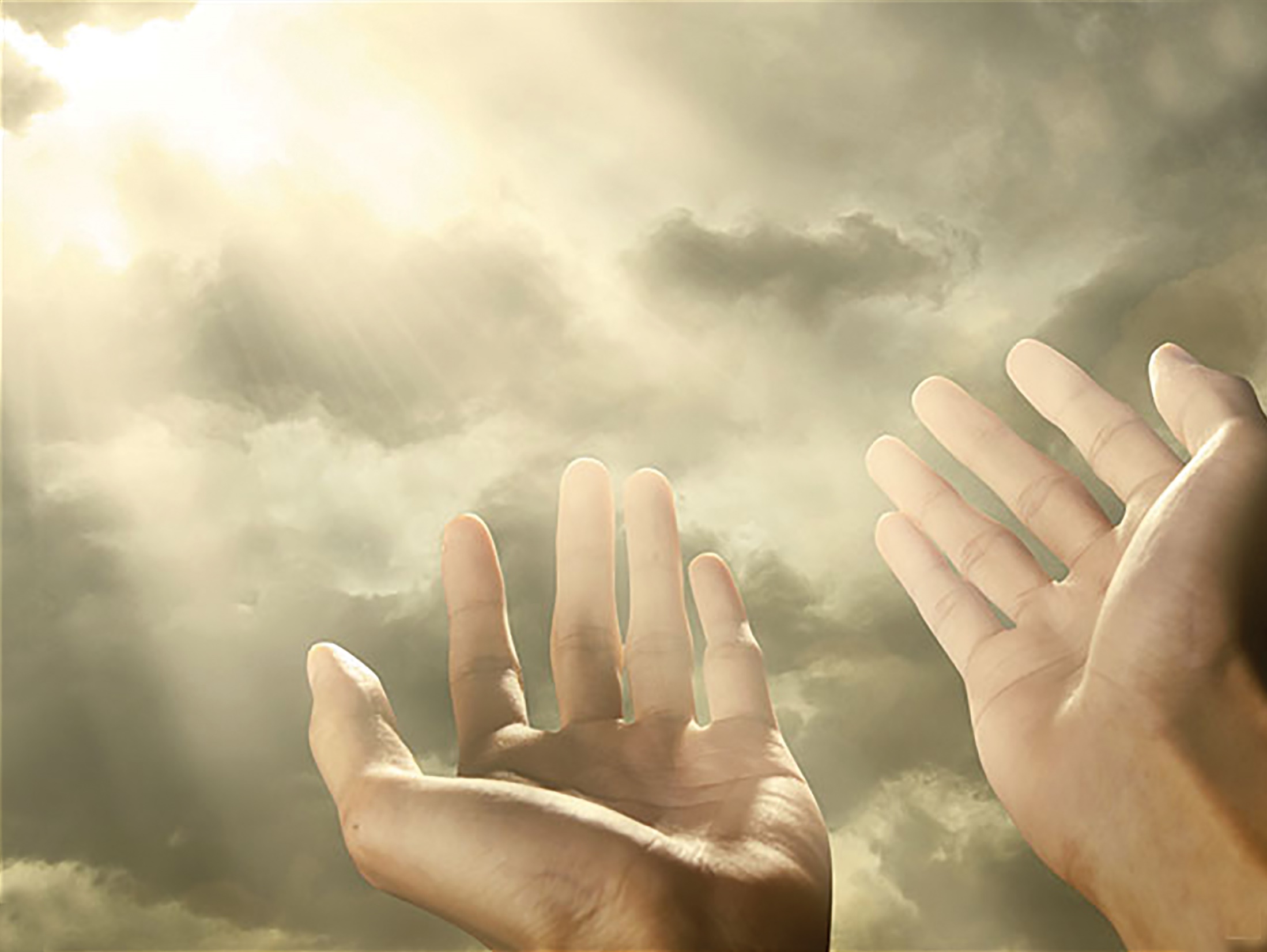 Be kindly affectionate
Be kindly affectionate to one another with brotherly love, in honor giving preference to one another; not lagging in diligence, fervent in spirit, serving the Lord; rejoicing in hope, patient in tribulation, continuing steadfastly in prayer; distributing to the needs of the saints, given to hospitality.                       — Romans 12:10-13
in
Be kindly affectionate:

				in honor 
				in diligence
				in spirit
	      rejoicing in hope
	         patient in tribulation
	  steadfastly in prayer
honor
in
in diligence
in
in
serving the Lord
fervent in spirit
in spirit
Lord
in
in
rejoicing in hope
rejoicing in hope
patient in
in
steadfastly in
tribulation
in
prayer
in
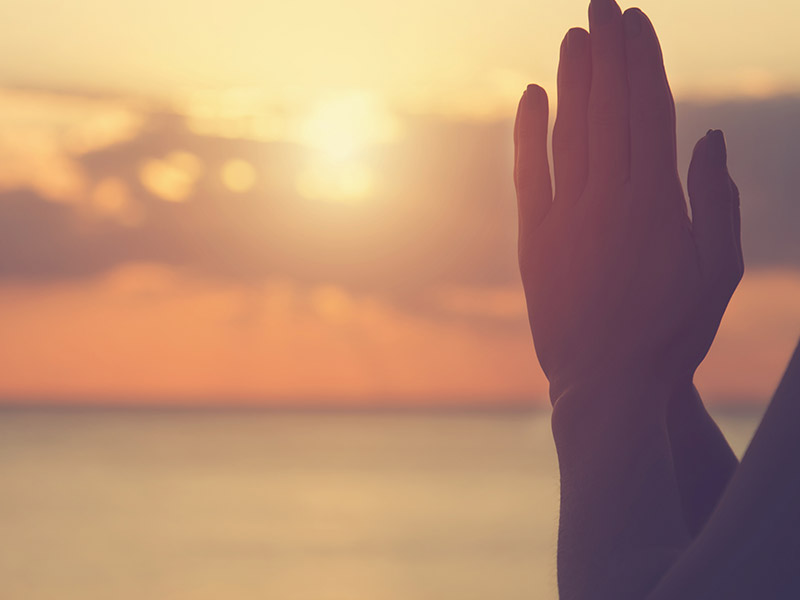 My brethren, count it all joy when you fall into various trials, knowing that the testing of your faith produces patience. But let patience have its perfect work, that you may be perfect and complete, lacking nothing. If any of you lacks wisdom, let him ask of God, who gives to all liberally and without reproach, and it will be given to him. — James 1:2-5
count it all joy
various trials
various trials
ask of God
.                    ..
.                    .
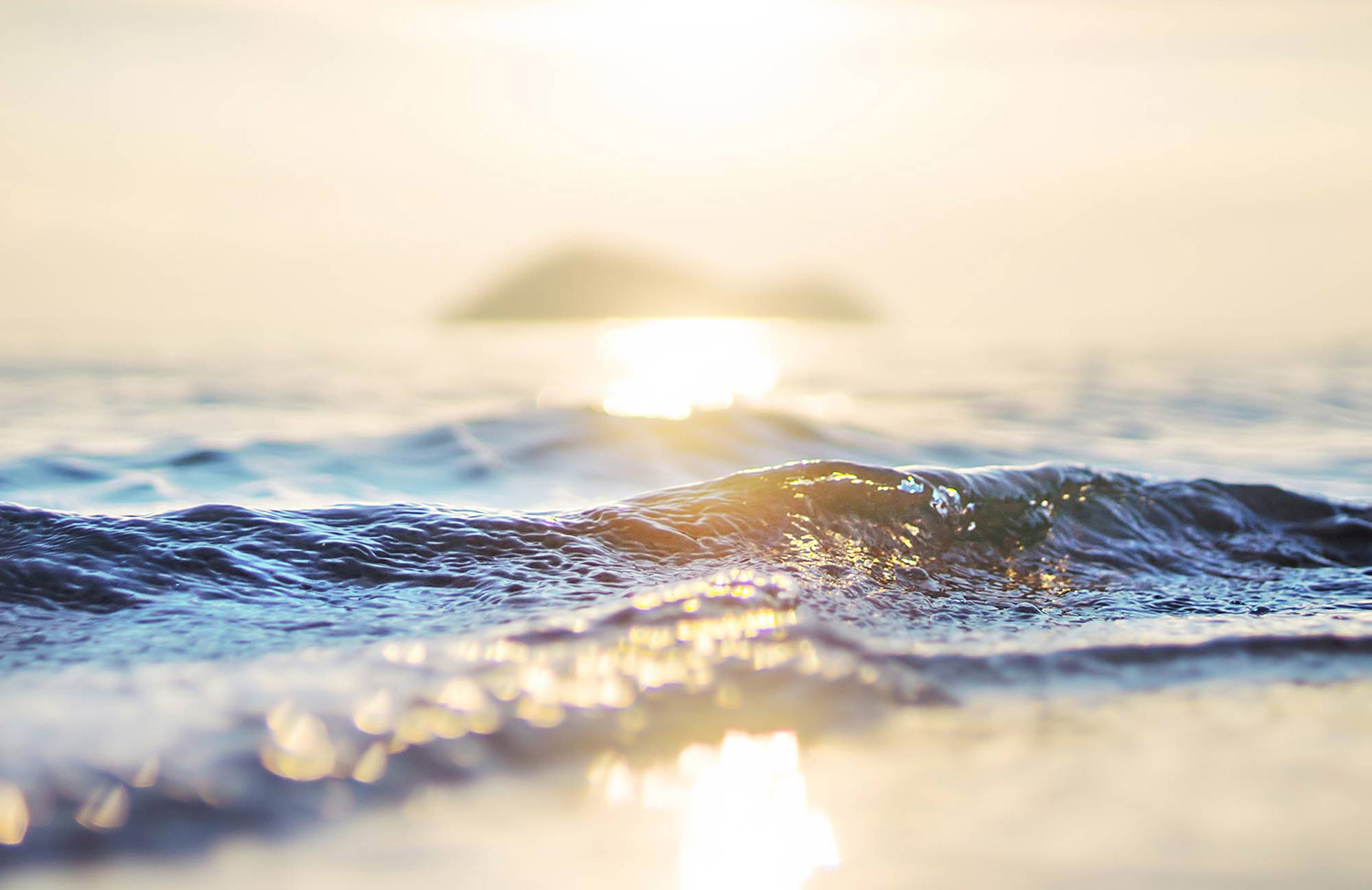 In this you greatly rejoice, though now for a little while, if need be, you have been grieved by various trials, that the genuineness of your faith, being much more precious than gold that perishes, though it is tested by fire, may be found to praise, honor, and glory at the revelation of Jesus Christ, whom having not seen you love. Though now you do not see Him, yet believing, you rejoice with joy inexpressible and full of glory, receiving the end of your faith -- the salvation of your souls. — 1st Peter 1:6-9
trial
trial
various trials
genuineness
genuineness
believing
rejoice with joy
[Speaker Notes: Though often feeling submerged under the weight of living, faith in Him lifts the heart. We are all looking for more solid ground as the waves of time continue to pound.]
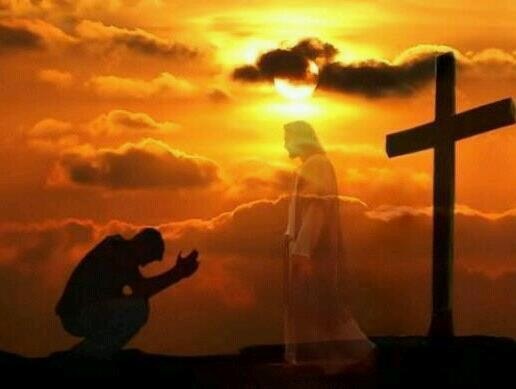 Beloved, do not think it strange concerning the fiery trial which is to try you, as though some strange thing happened to you; but rejoice to the extent that you partake of Christ's sufferings, that when His glory is revealed,         you may also be glad with exceeding joy. — 1st Peter 4:12-13
trial
rejoice
joy
glad
joy
exceeding joy
[Speaker Notes: Certainly the heights of joy cannot be achieved without going through the grace of Jesus.]
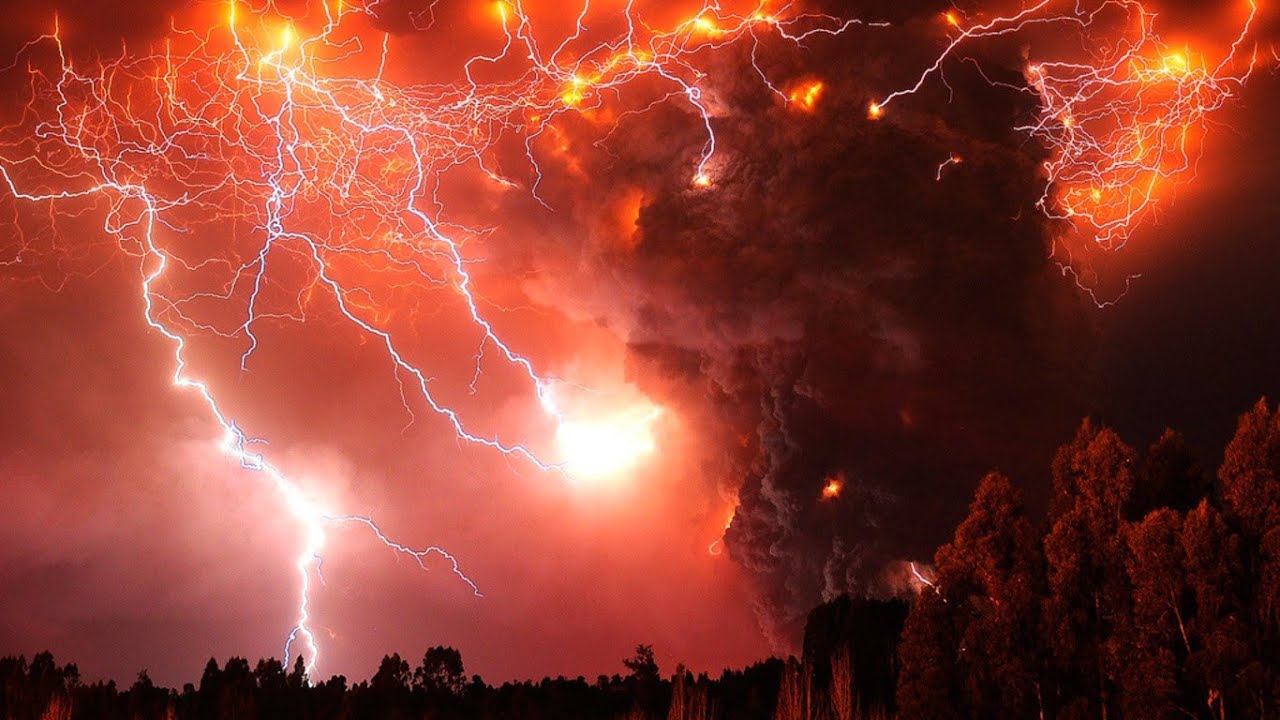 For His anger is but for a moment, His favor is for life; Weeping may endure for a night, But joy comes in the morning. — Psalms 30:5
eternity
joy
awaken
joy
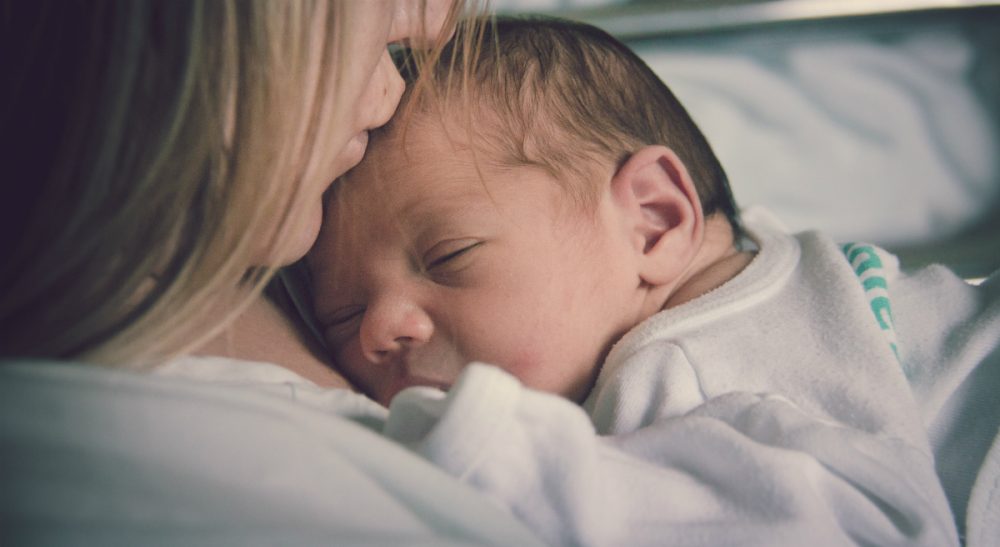 "A woman, when she is in labor, has sorrow because her hour has come; but as soon as she has given birth to the child, she no longer remembers the anguish, for joy that a human being has been born into the world. Therefore you now have sorrow; but I will see you again and your heart will rejoice, and your joy no one will take from you." —  John 16:21-22
joy
joy
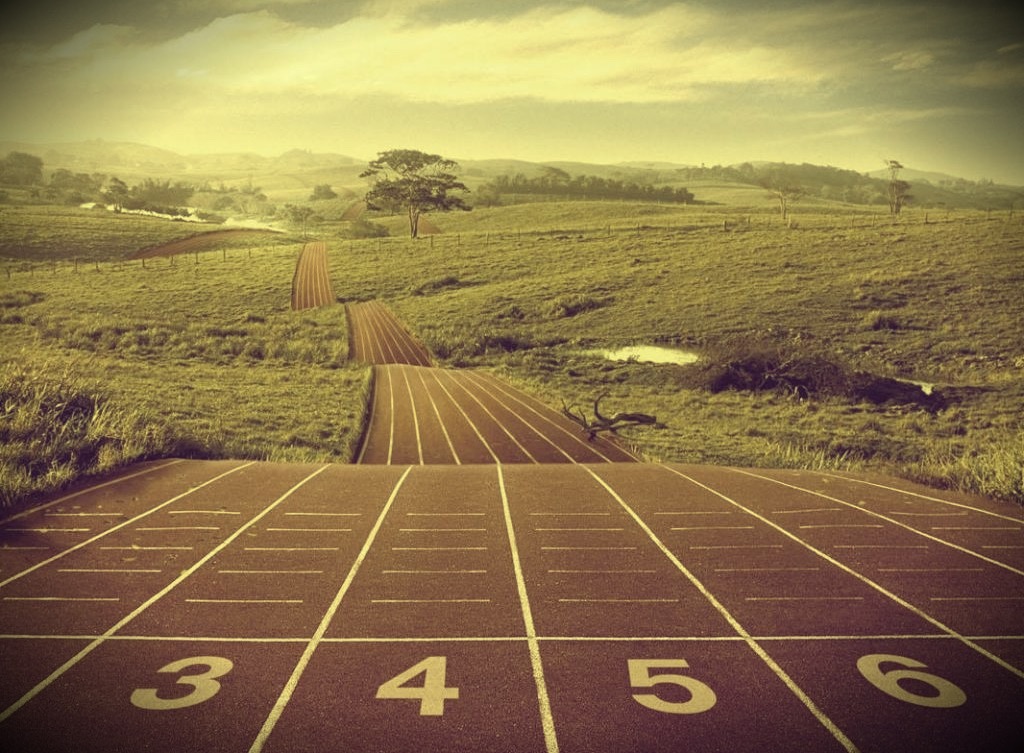 "But none of these things         move me; nor do I count my life dear to myself, so that I may finish     my race with joy, and the ministry which I received from the Lord Jesus, to testify to the gospel of the grace of God." — Acts 20:24
finish
my race with joy
joy
joy
joy
joy
joy
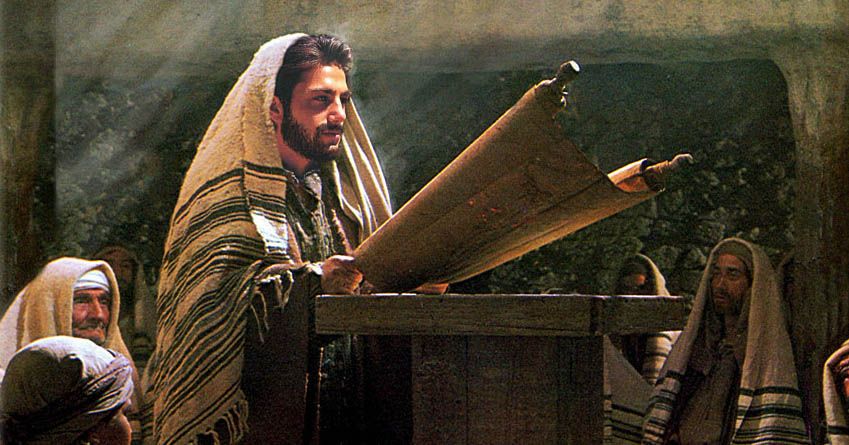 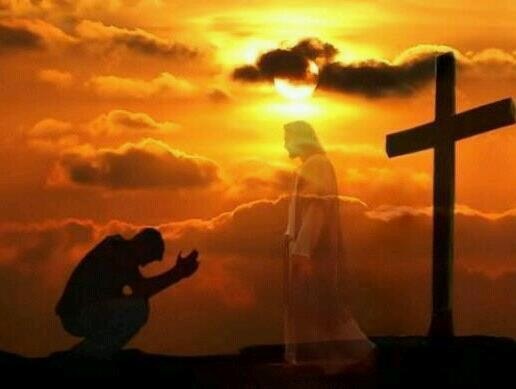 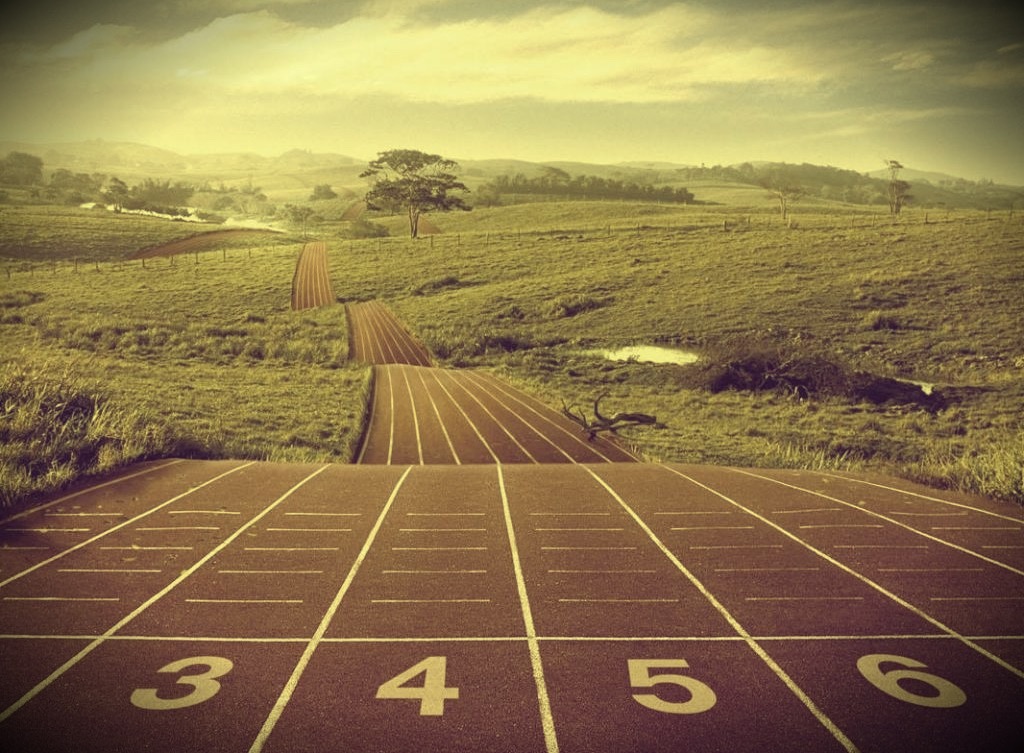 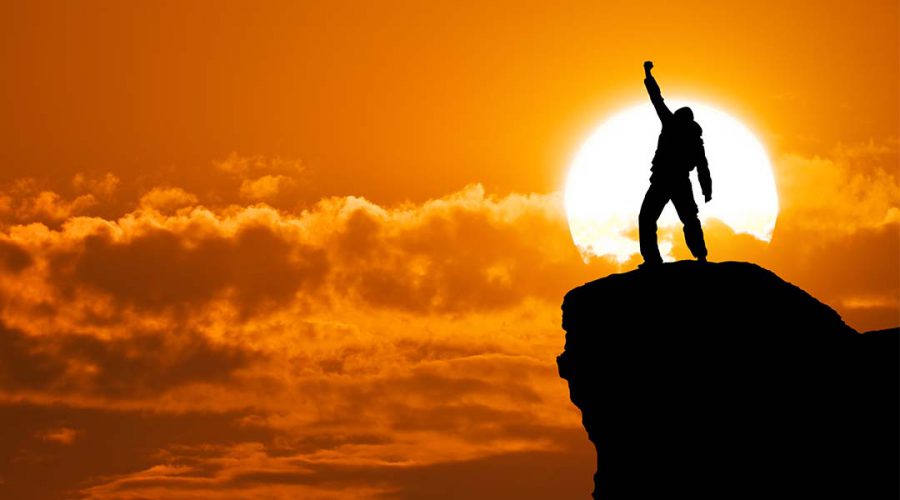 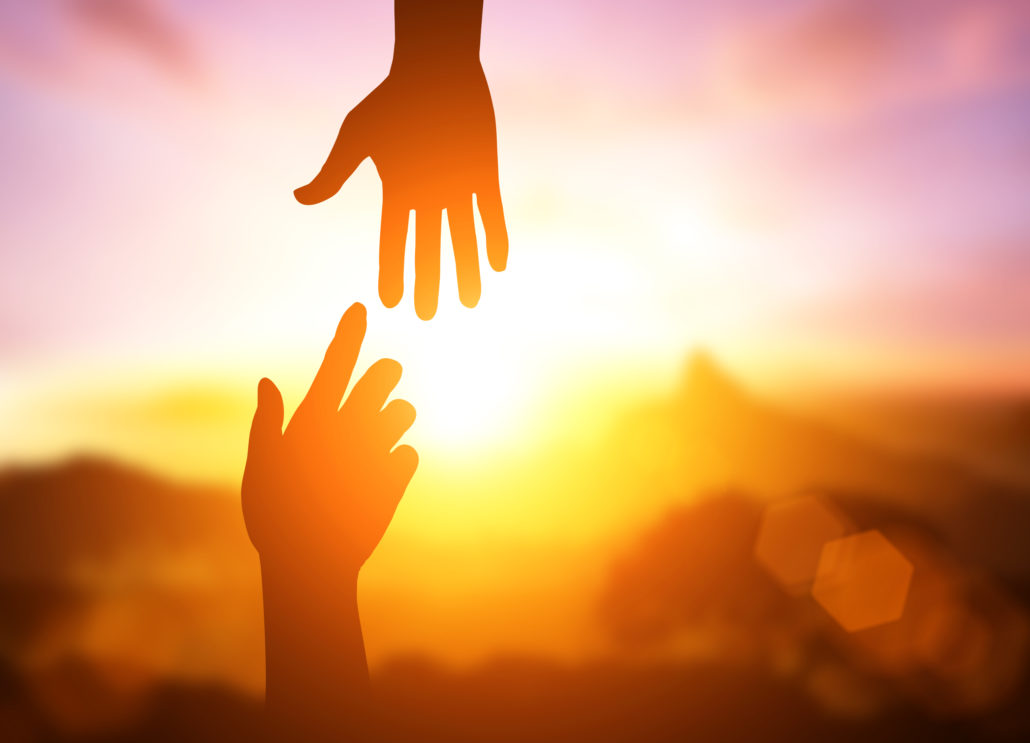 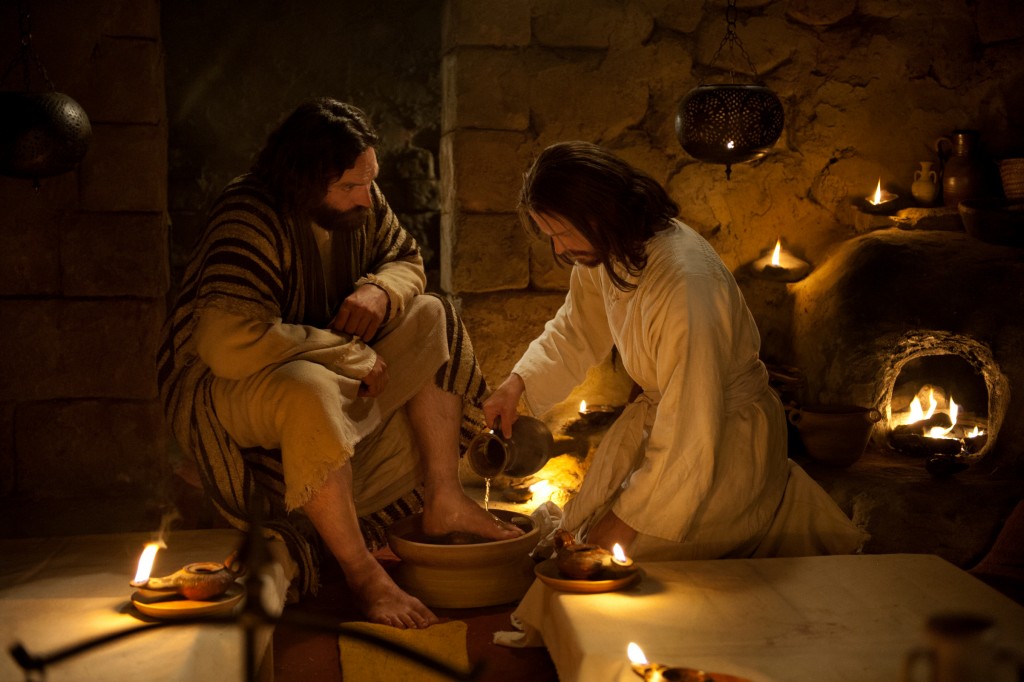 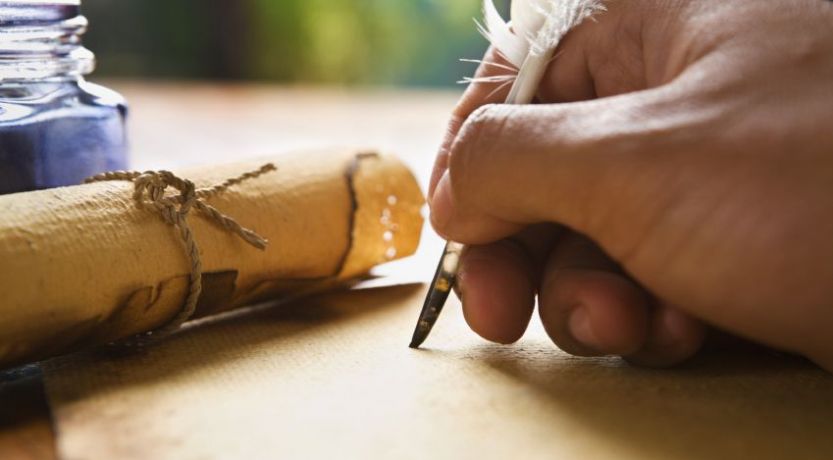 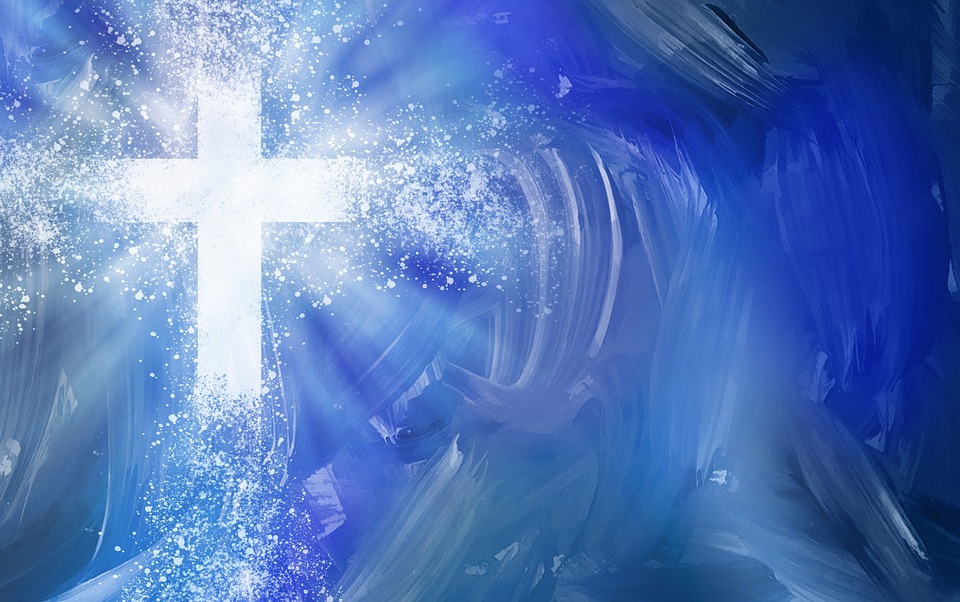 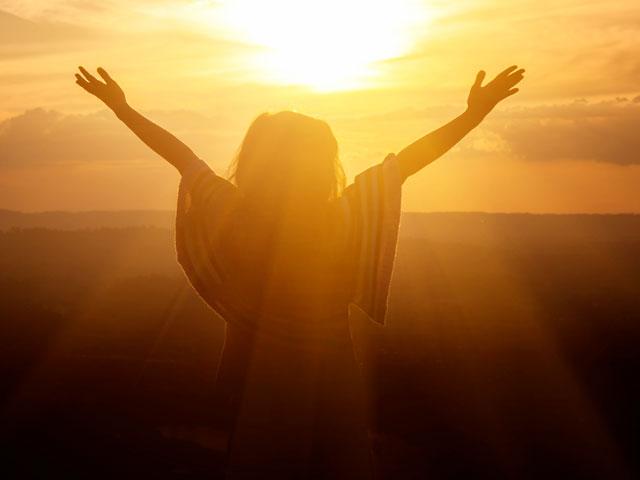 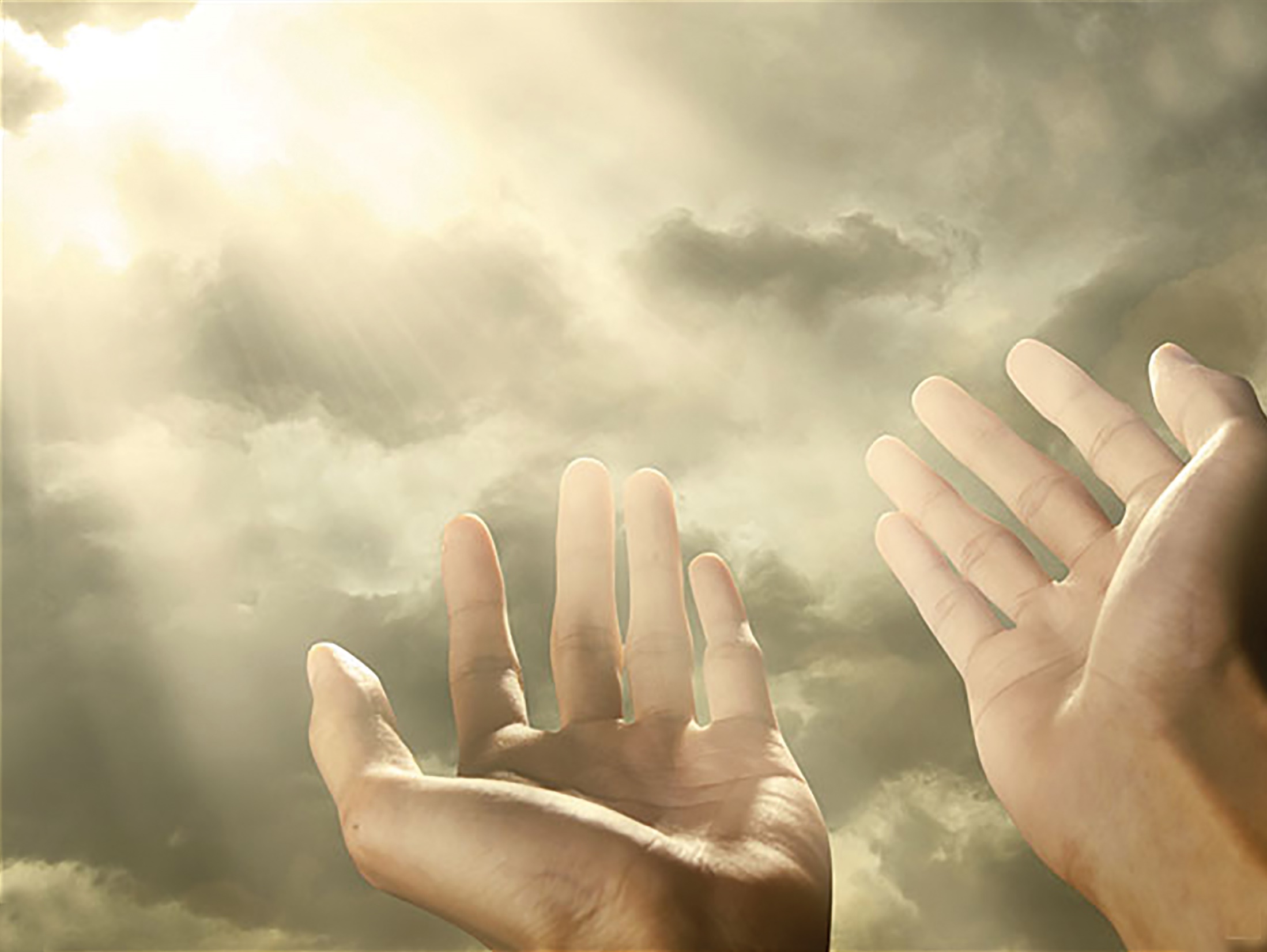 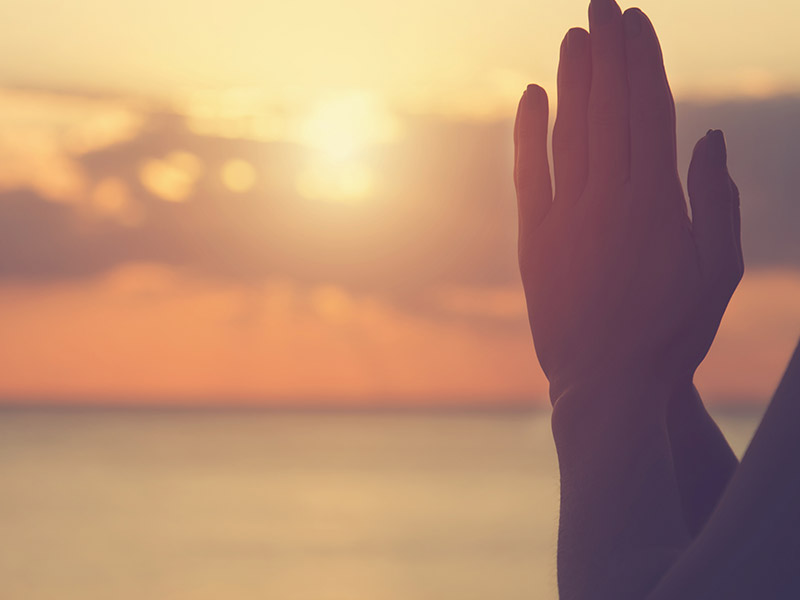 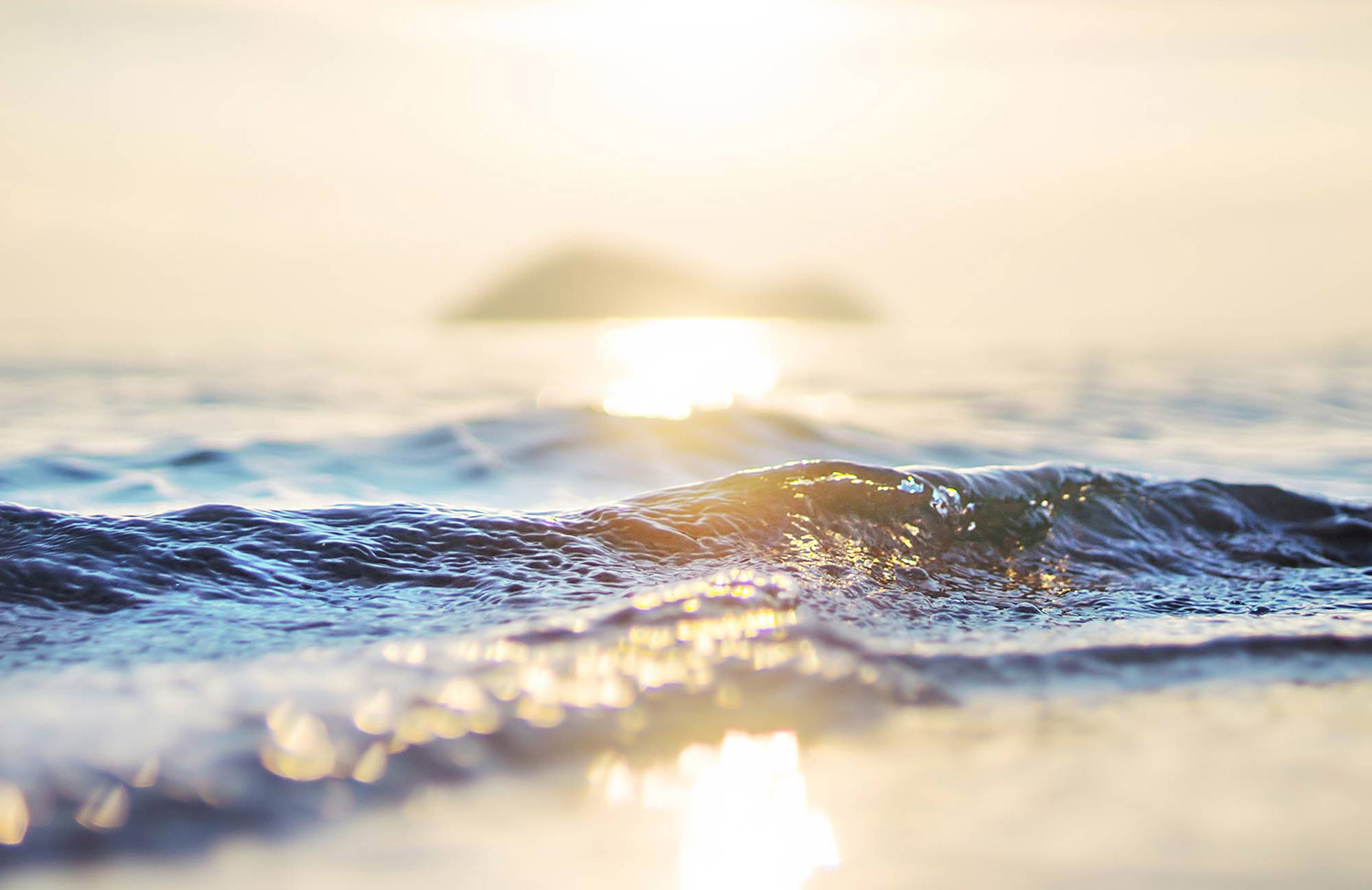 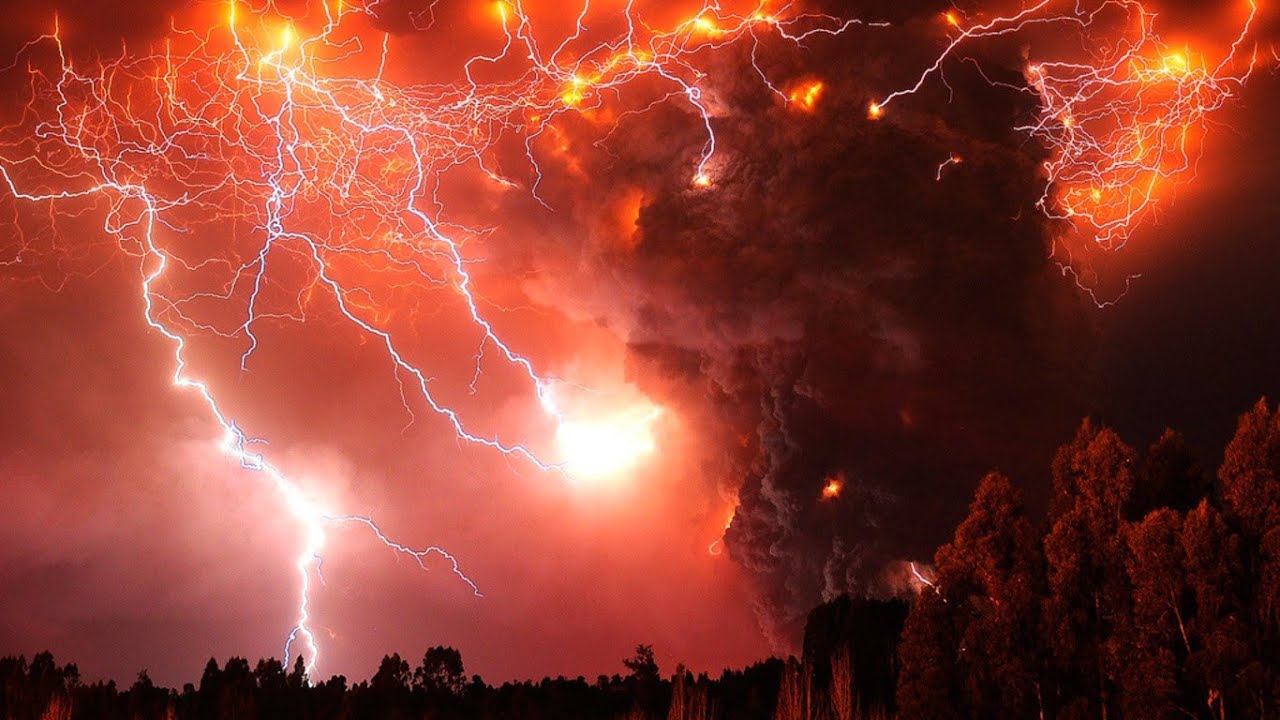 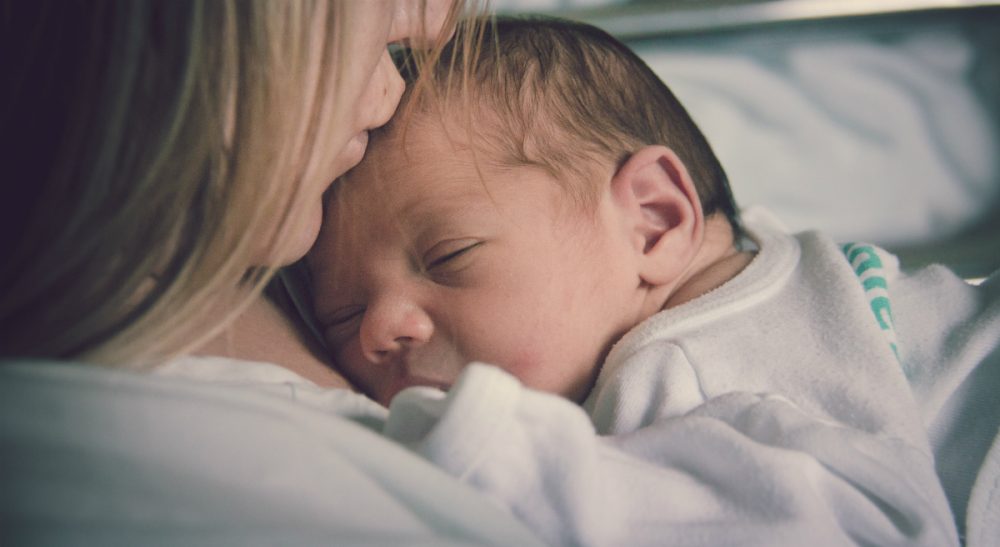 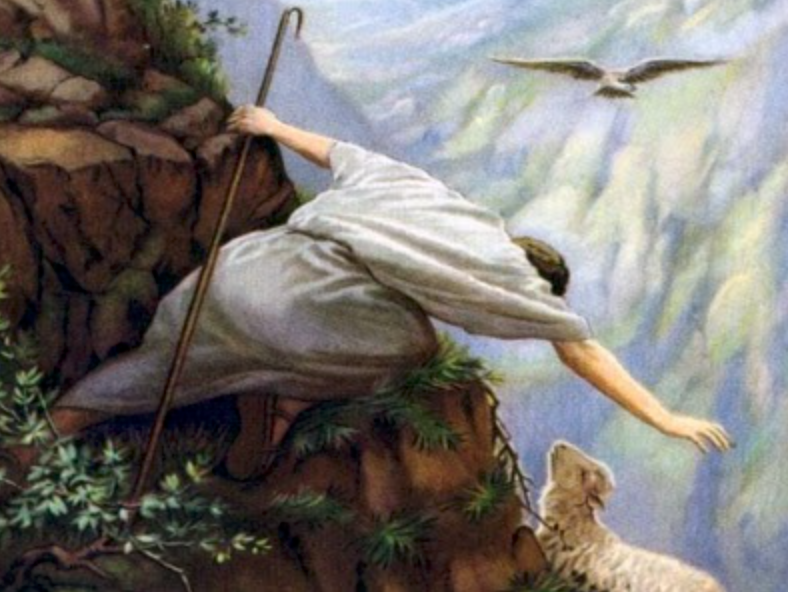 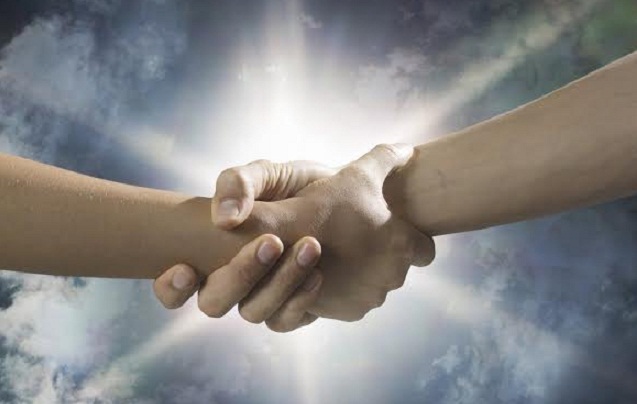 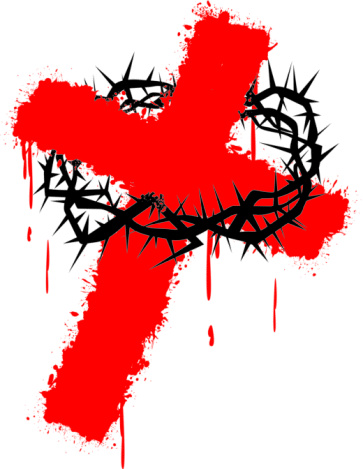 "Likewise, I say to you, there is joy in the presence of the angels of God over one sinner who repents." — Luke 15:10
feel sorrow
be remorseful
regret
ask forgiveness
joy
joy
joy
joy
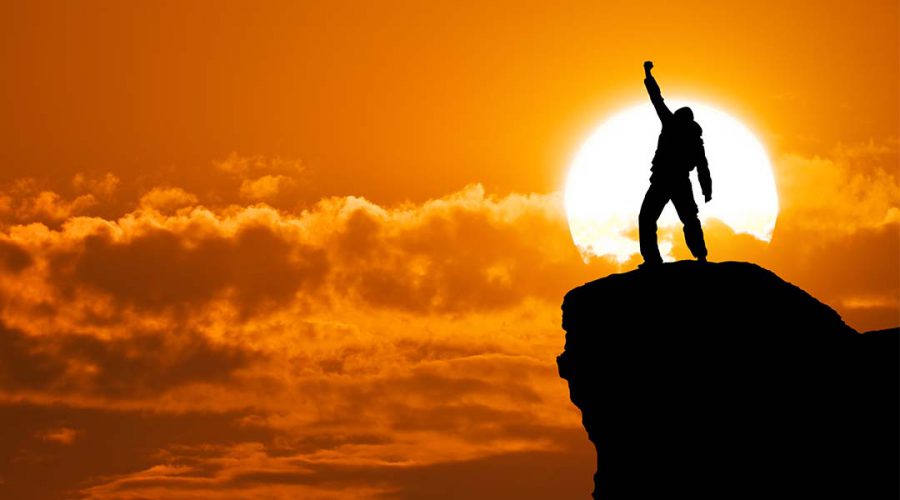 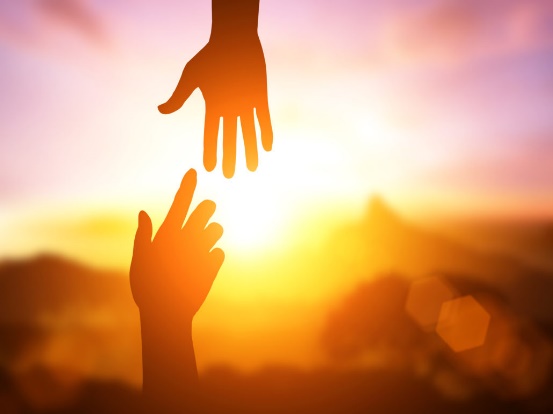 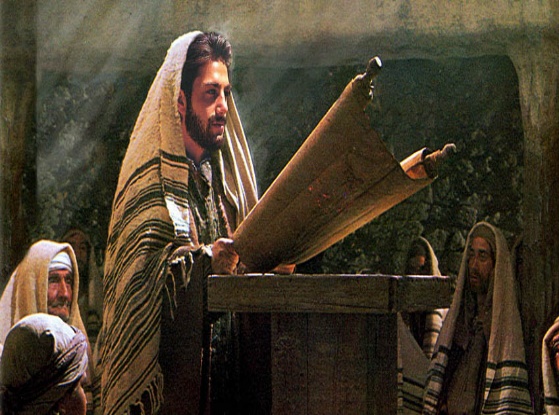 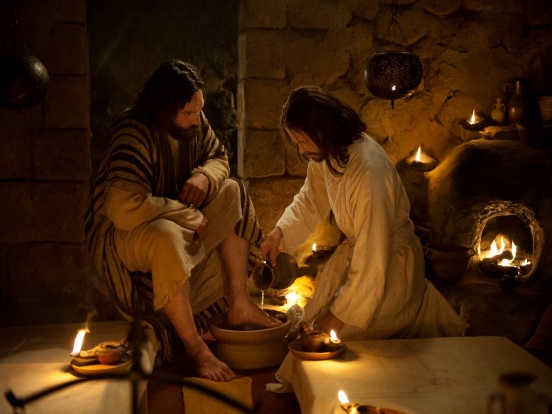 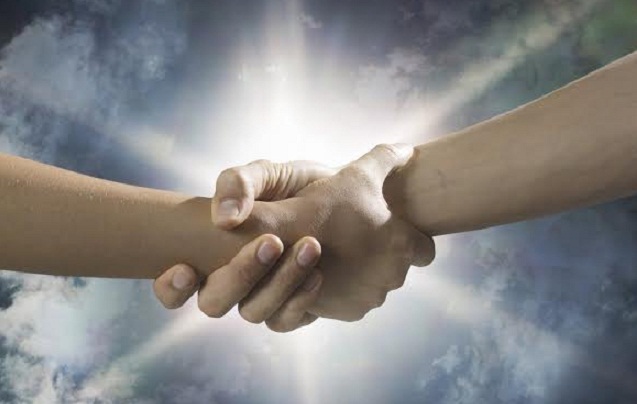 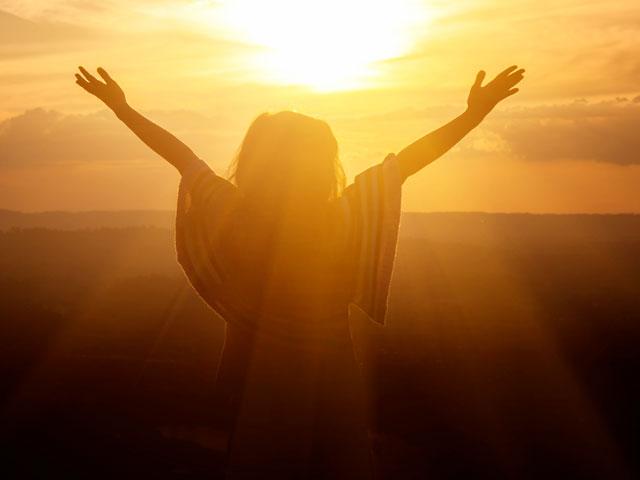 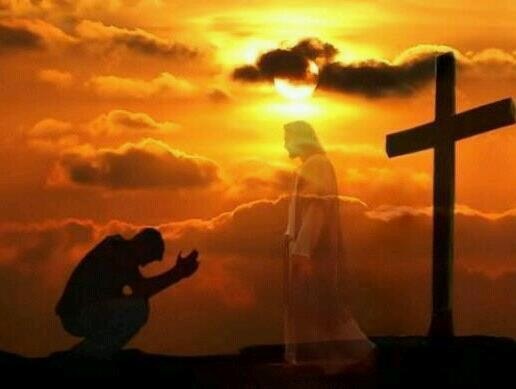 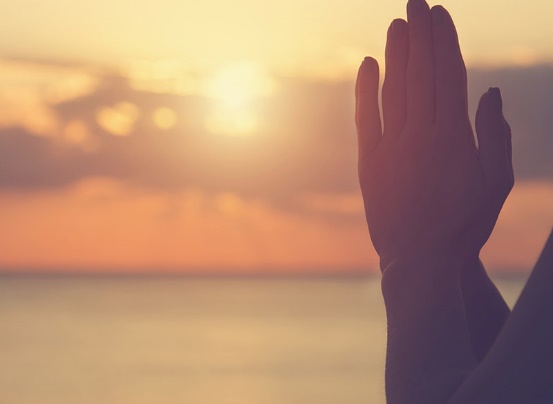 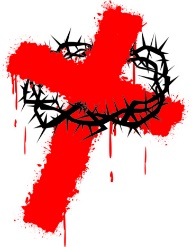 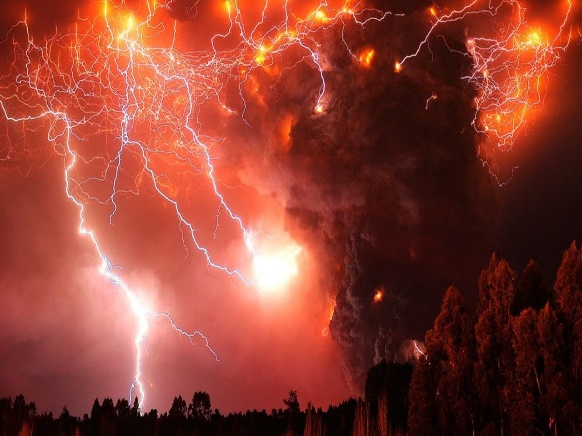 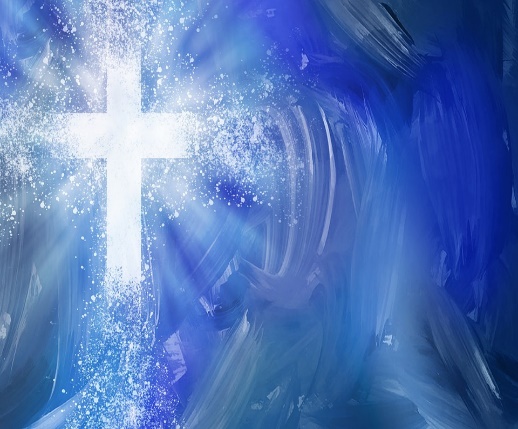 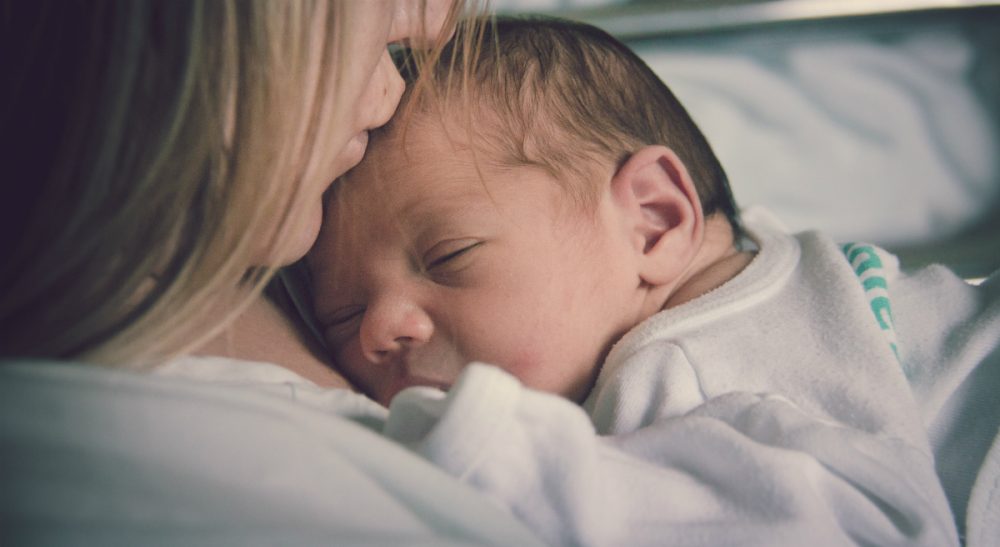 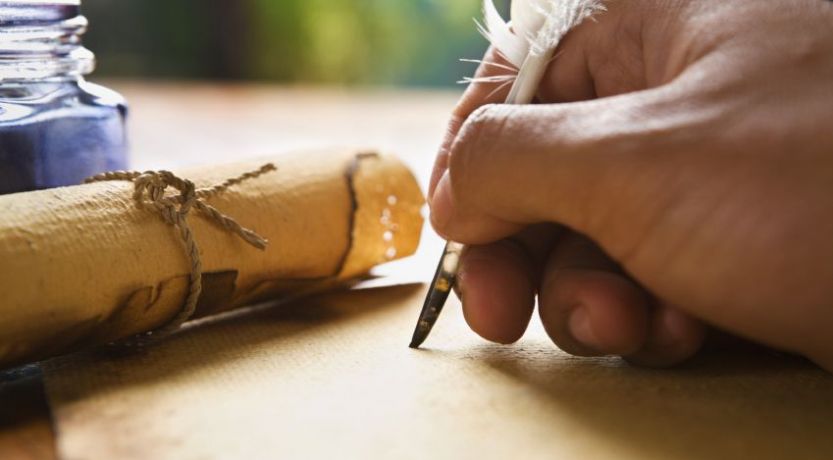 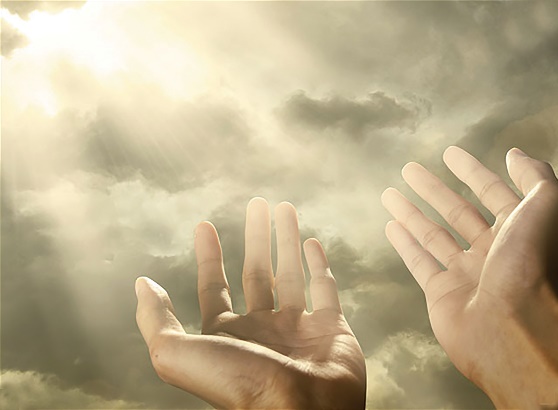 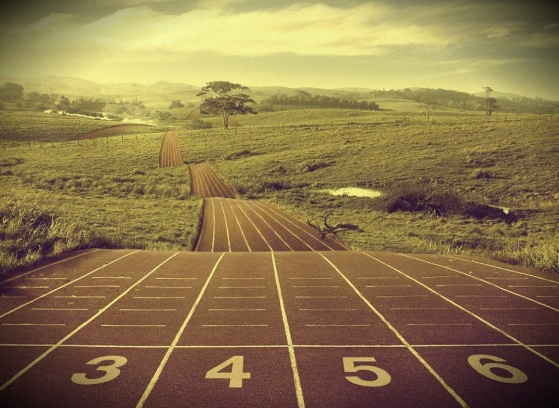 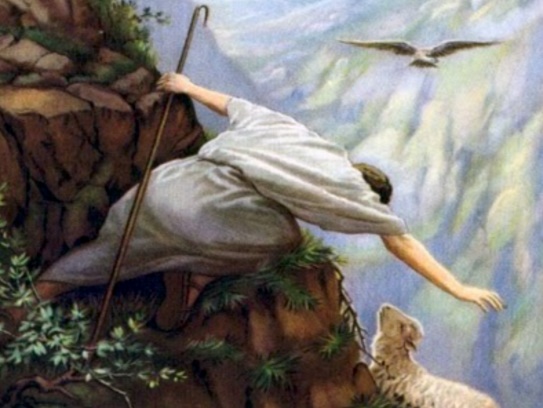 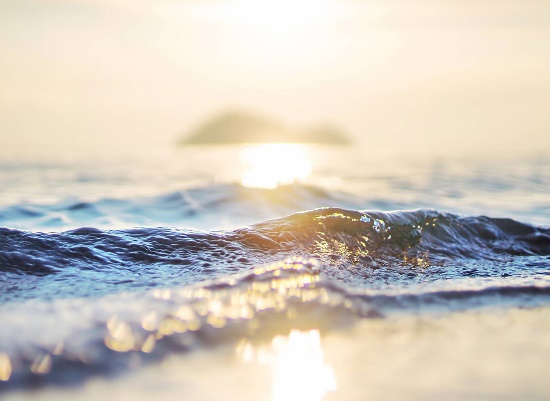 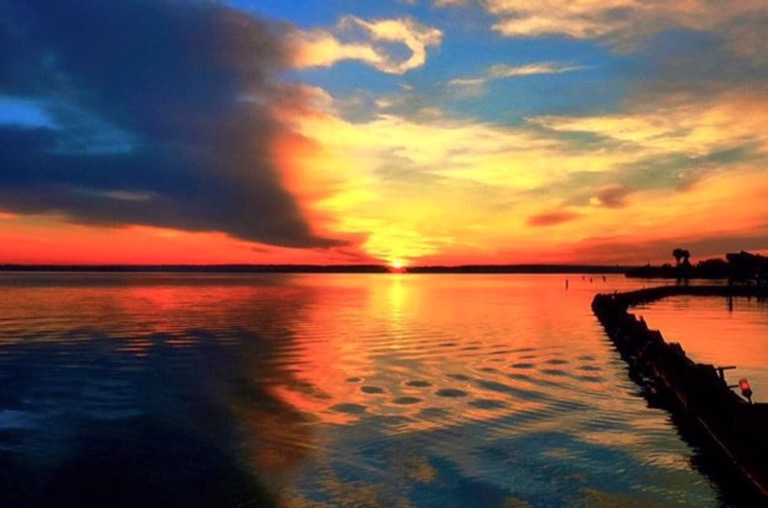 → Rejoicing swells from the hearts of the righteous
→ Trust in Him rests in our hope for His mercy 
→ His presence instructs in the ways of life
→ Salvation is a deep well of devotion
→ Merry hearts lift the soul and heal the body
→ Jesus spoke so we could be full of His joy in us
→ Scriptures are written that our joy may be full
→ In Jesus Christ we are receiving reconciliation
→ A believing hope in joy & peace involves knowledge
→ Rejoicing is rooted in hope with many other virtues
→ Trials build patience when yielding to God’s wisdom
→ Suffering is a moment and afterward will be joy
→ Strive to finish the race with joy of heart
Men cannot steal what God has given
[Speaker Notes: Men cannot steal what God has given
Darkness cannot consume the light as it departs.]
Please visit http://www.LoveFromGod.comto explore further
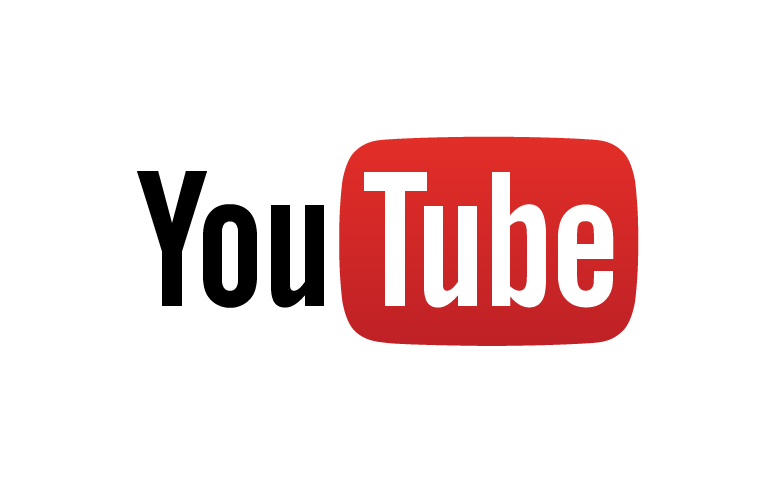 Ronald Bert Channel on
[Speaker Notes: Eternity never ends.]